DISKUSI TENTANG RISET
DR. ANDI ADRIANSYAH
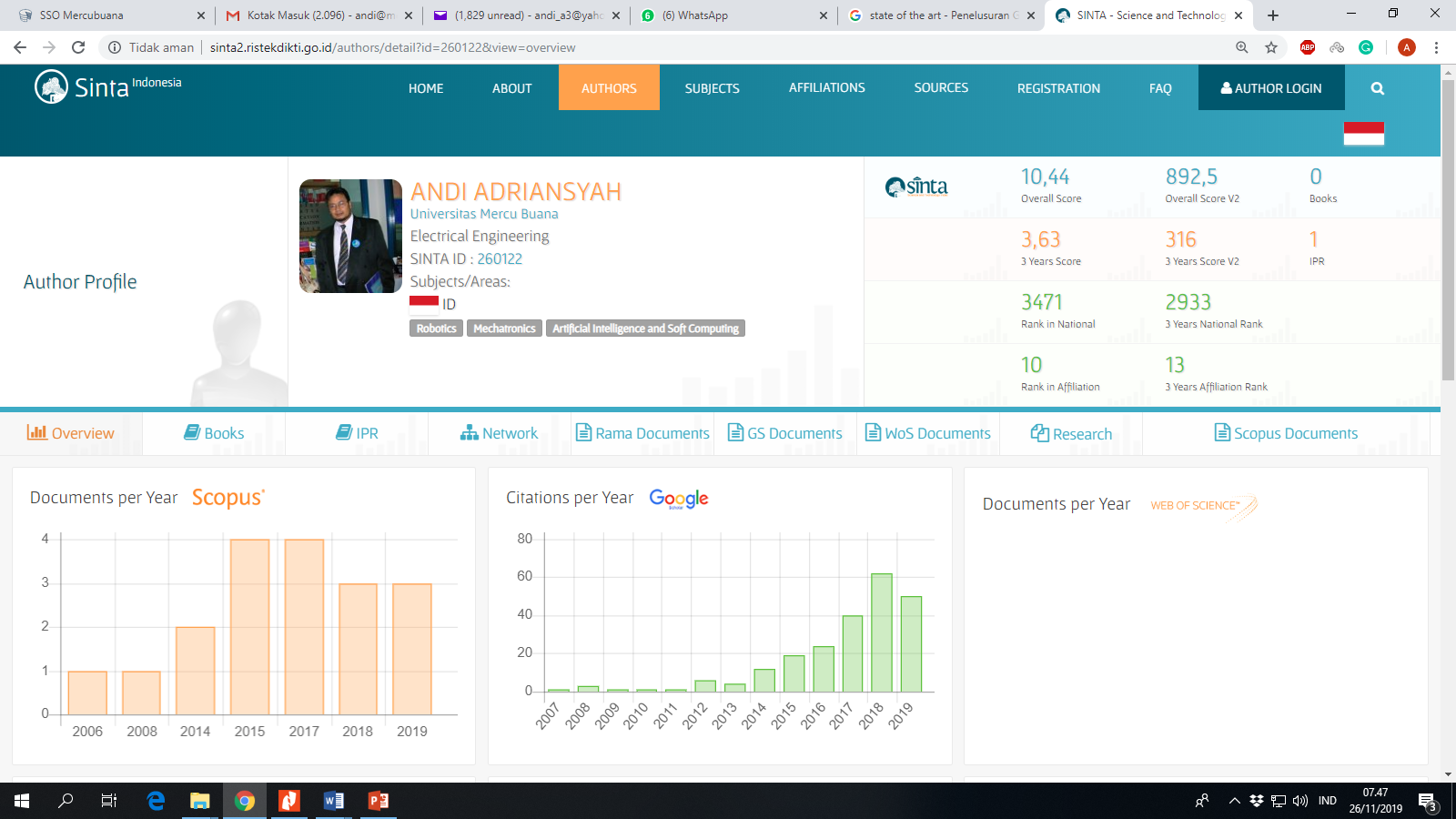 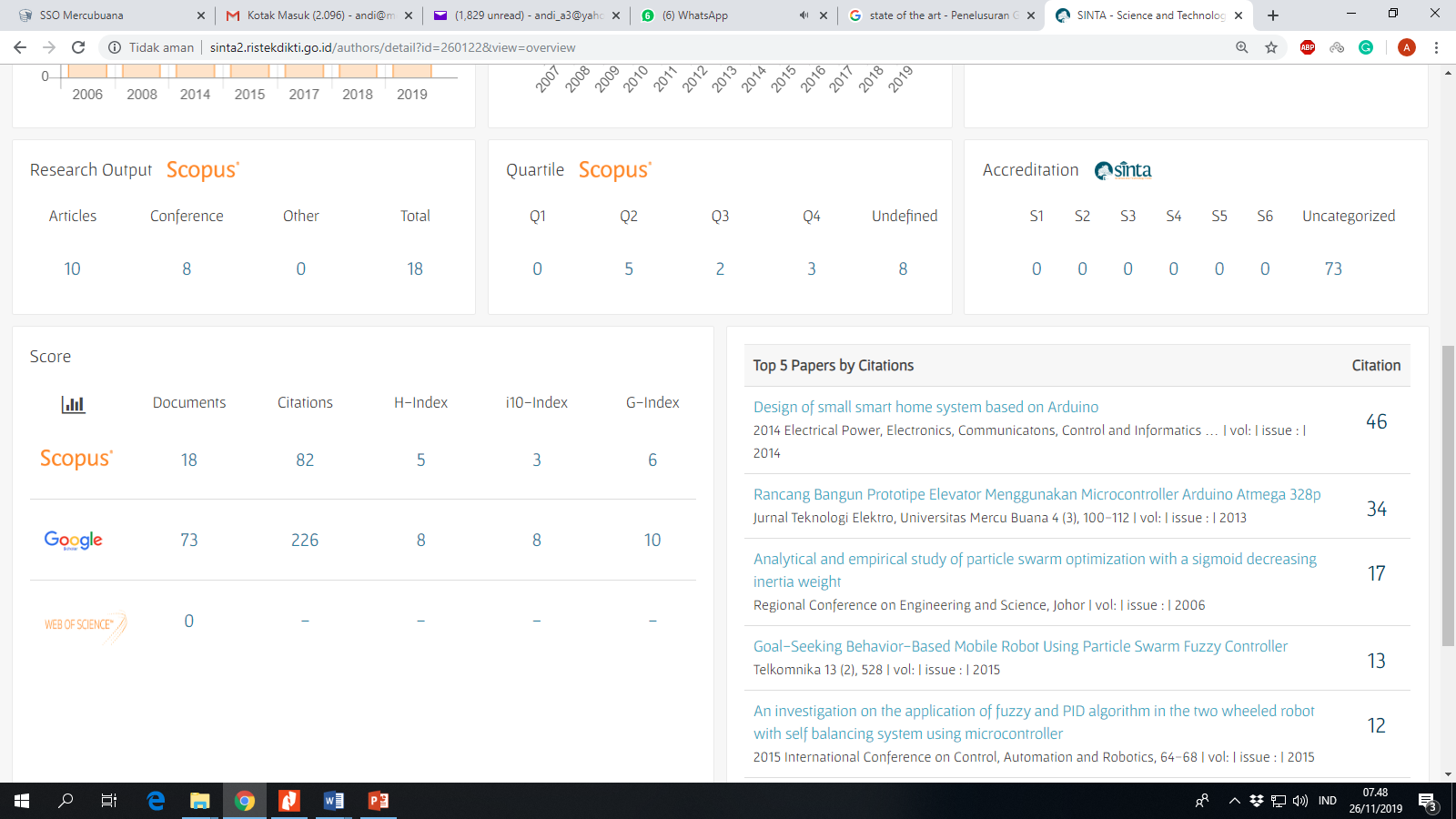 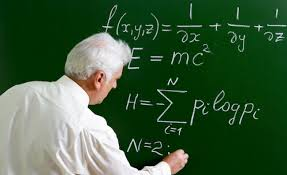 Dosen adalah pendidik profesional dan ilmuwan dengan tugas utama MENTRANSFORMASIKAN, MENGEMBANGKAN, dan MENYEBARLUASKAN ilmu pengetahuan, teknologi, dan seni melalui PENDIDIKAN, PENELITIAN, dan PENGABDIAN KEPADA MASYARAKAT.
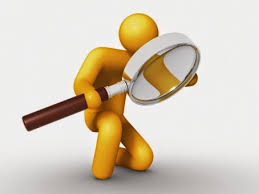 UNTUK APA KITA RISET?
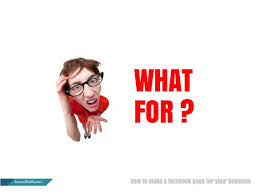 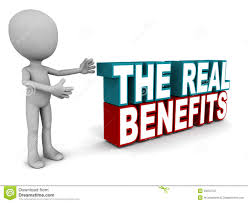 TARGET RISET
Syarat Tugas Akhir (S1, S2, S3)
BKD Sertifikasi Dosen
Akreditasi (PS, PT)
DANA RISET
HILIRISASI
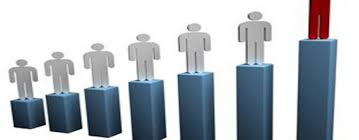 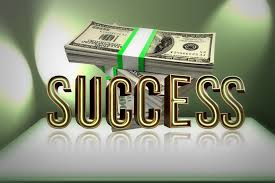 The KEY
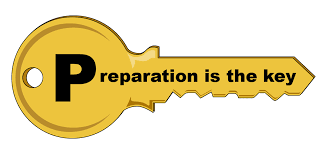 The quality of your writing depends on the quality of your reading.
Failure of reading a good paper can bring you to failure in understanding the PROBLEM, SOLUTION, METHODS, etc.
Mungkin kah?
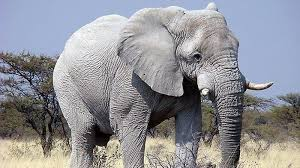 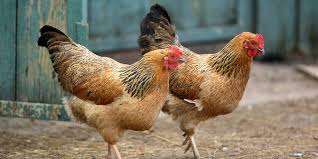 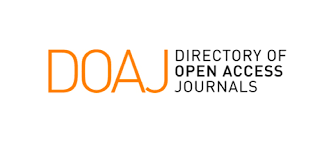 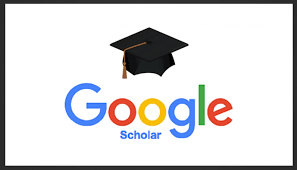 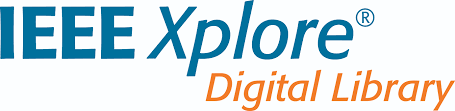 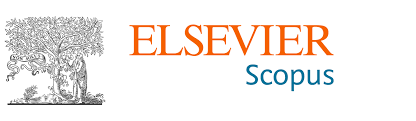 RESOURCES
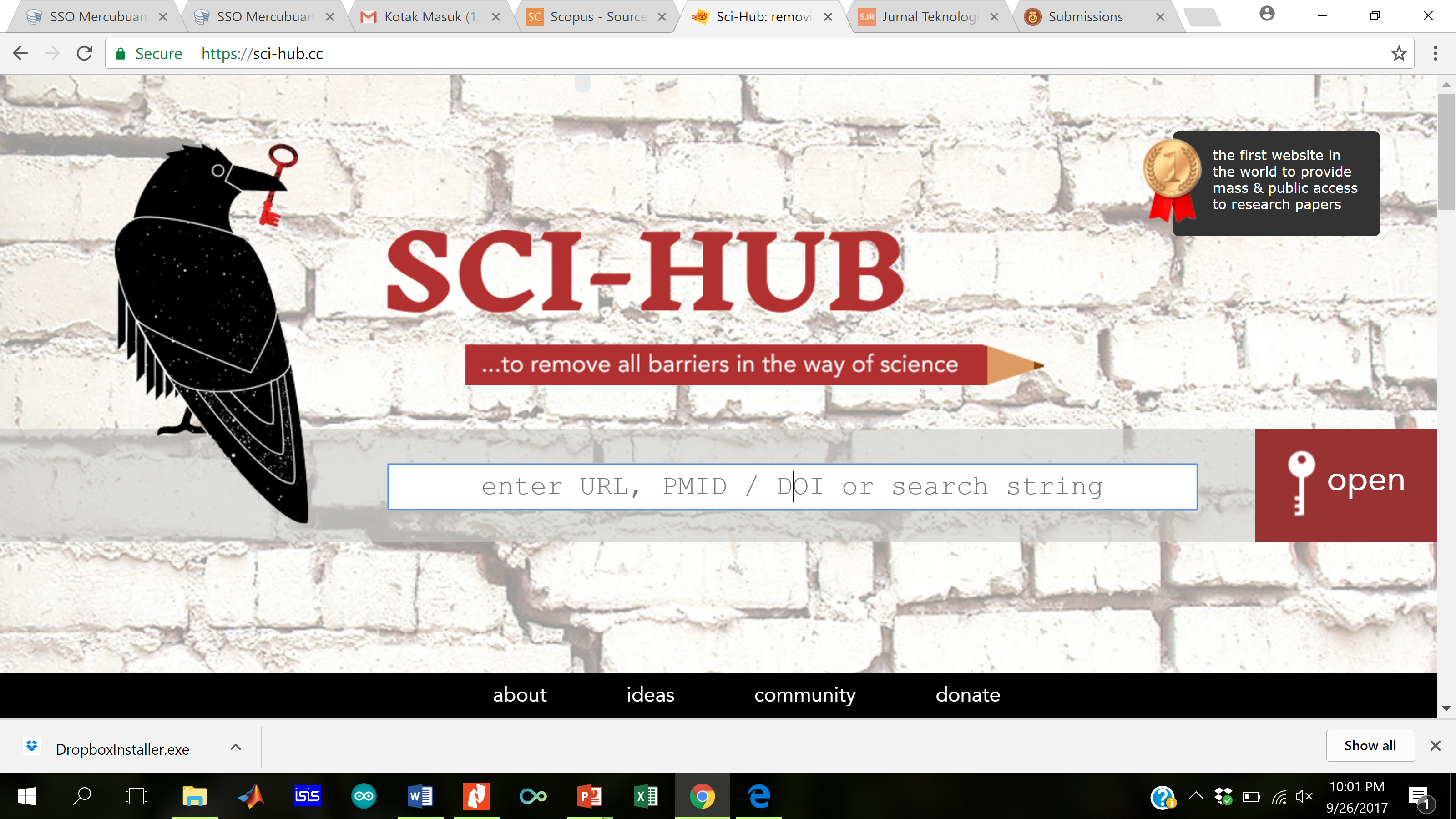 http://sci-hub.tw    http://sci-hub.se
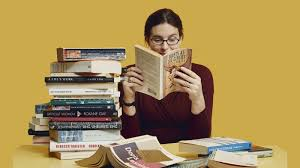 Search .....!!!
Survey on ...
Review on ...
State of the art on ....
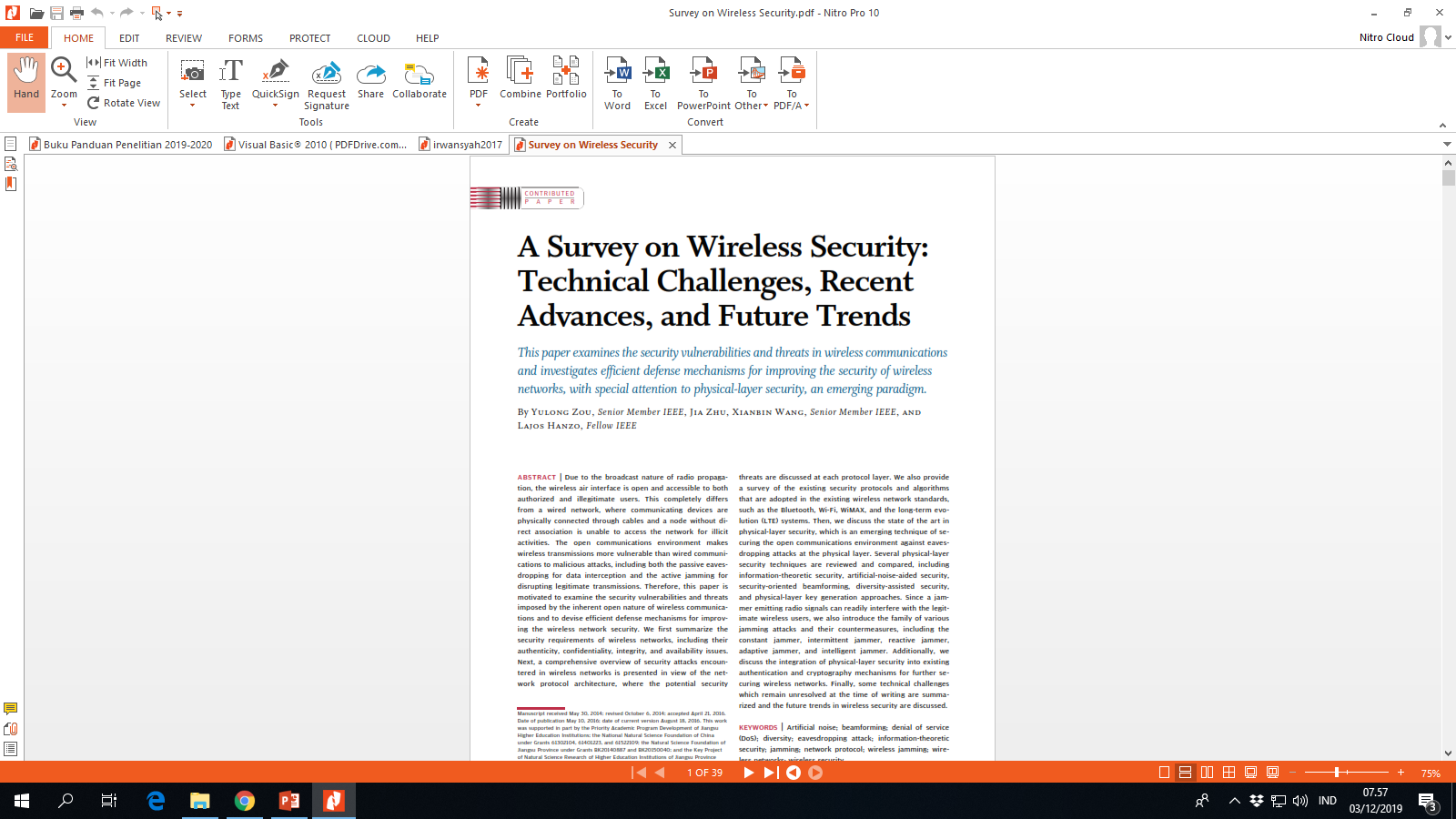 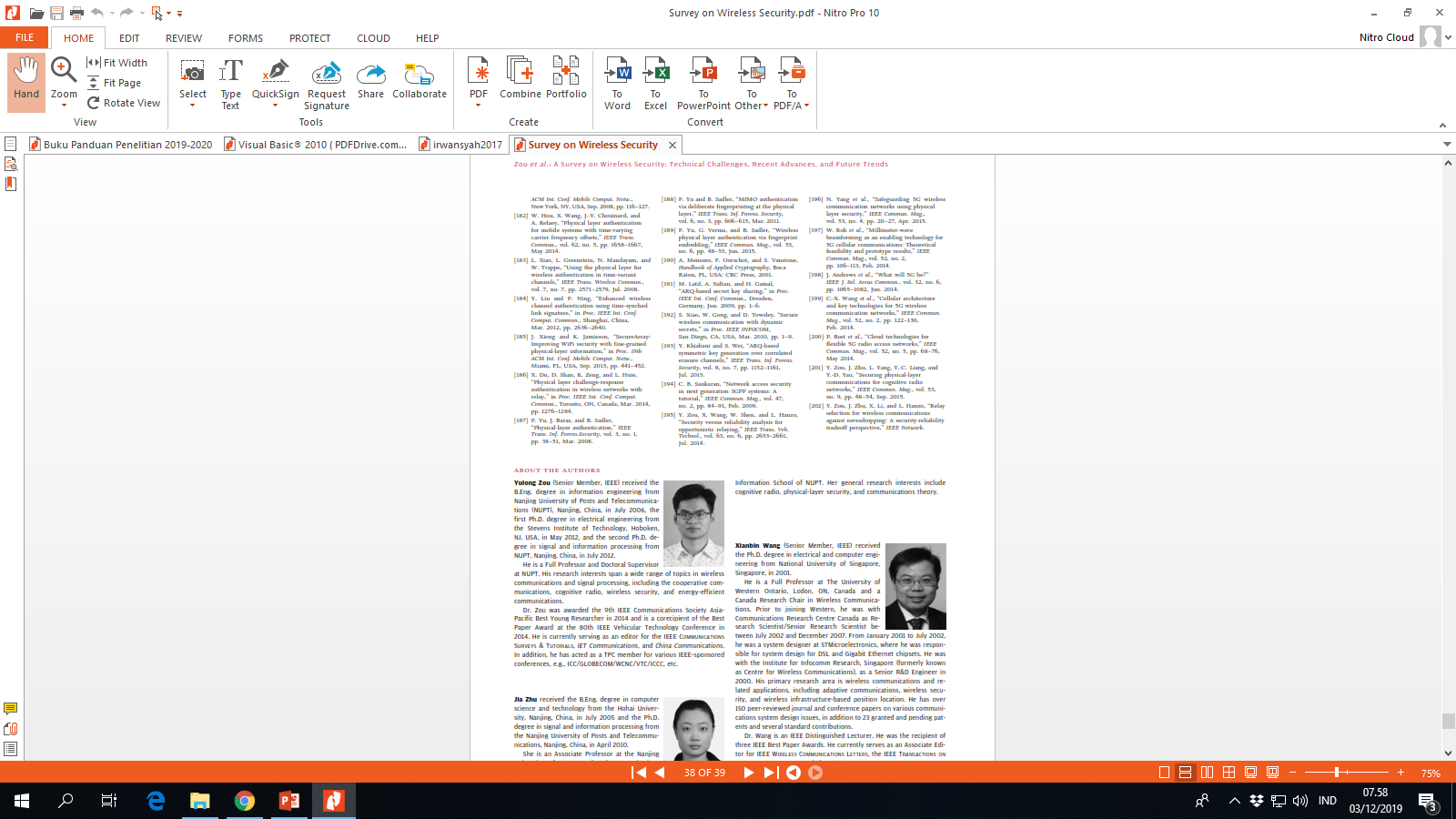 39 HALAMAN
202 REFERENSI
Search:
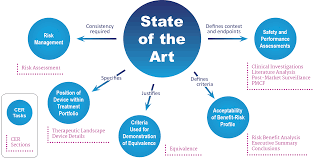 DEFINITION
TAXONOMY
GROWING
GAP
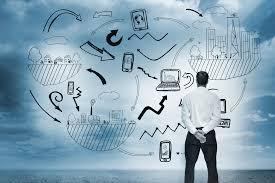 BACA 
BUKU PANDUAN
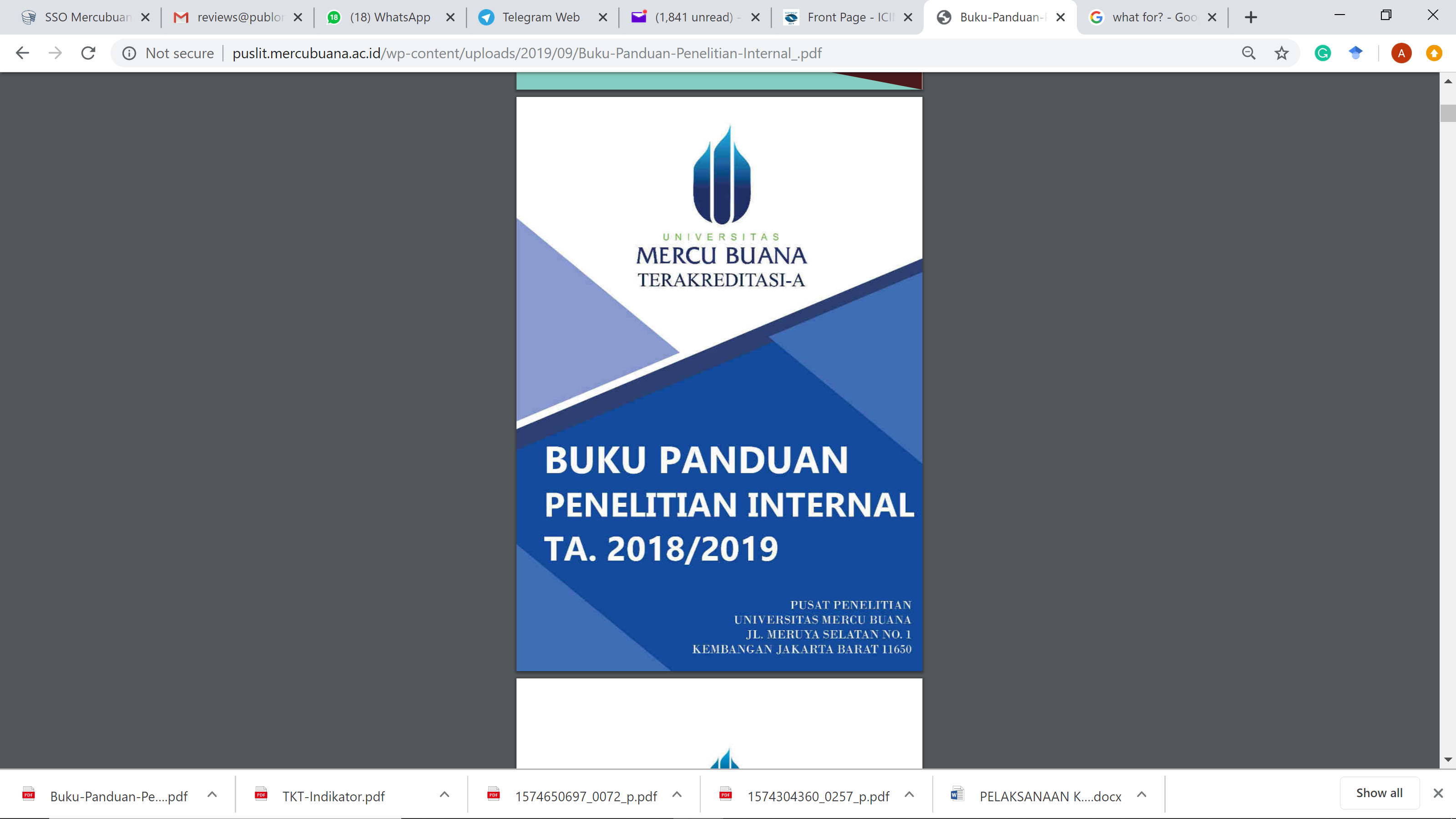 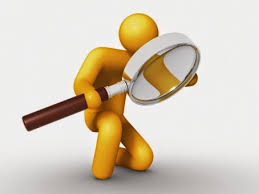 PENELITIANKERJASAMA DALAM NEGERI
TUJUAN KDN
Membangun KOLABORASI antara peneliti pengusul internal UMB dan mitra pengguna hasil penelitian. 
Meningkatkan dan mendorong KEMAMPUAN peneliti internal UMB untuk bekerjasama dengan institusi mitra di dalam negeri. 
Memberikan WADAH bagi dosen/kelompok peneliti agar dapat memanfaatkan sarana, keahlian, mengadopsi, dan mencontoh budaya penelitian mitra kerjasama, 
Terjalinnya KERJASAMA antara peneliti pengusul internal UMB dan peneliti mitra dalam pengelolaan penelitian.
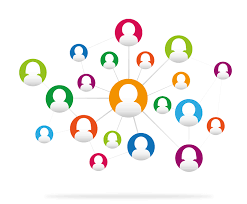 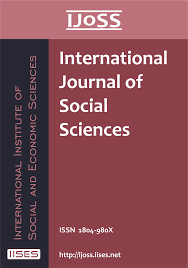 LUARAN
Luaran wajib skema penelitian KDN: minimal 
artikel di jurnal internasional, atau 
artikel jurnal nasional terakreditasi terindeks SINTA 2 atau 
luaran Hak Cipta, Desain Industri dan Paten.
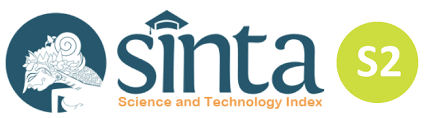 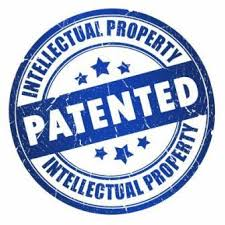 KRITERIA
a. Jangka waktu penelitian 1 TAHUN, 
b. Pembiayaan sesuai skema penelitian KDN
c. Persetujuan dari DEKAN, KAPUSLIT, DAN DIREKTUR RISTEK PENGUSUL, dan DEKAN ATAU PEJABAT SELEVEL DIREKTUR MITRA. 
d. URUTAN POSISI dalam proposal: 
Ketua internal, 
Anggota internal, 
Ketua mitra kerjasama, dan 
Anggota mitra kerjasama.
SYARAT MITRA
Mitra penelitian kerja sama dalam negeri adalah: 
Perguruan Tinggi, 
Pemerintah, 
Perusahaan, maupun 
Organisasi yang lain yang berada di dalam negeri:
yang sudah menjalin kerjasama, dan memiliki perjanjian kerjasama (MOU) dengan UMB
PENGUSUL
DOSEN MADYA adalah dosen yang minimal bergelar S2 dan memiliki jabatan fungsional akademik (JFA) LEKTOR. 
DOSEN PRIMA adalah dosen yang bergelar S2 dan memiliki JFA LEKTOR KEPALA. 
DOSEN PRIMA UTAMA adalah dosen yang bergelar S3.
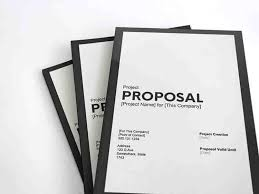 PROPOSAL RISET
JUDUL
RINGKASAN
BAB 1. PENDAHULUAN
BAB 2. RENCANA INDUK PENELITIAN
BAB 3. TINJAUAN PUSTAKA
BAB 4. METODE
BAB 5. RENCANA PELAKSANAAN KERJASAMA PENELITIAN
BAB 6. JADWAL RISET
LAMPIRAN
Judul
TUJUAN, TOPIK, METODE, KETERANGAN
Peningkatan Performansi   Kecepatan Motor   pada Telemedicine Robot   menggunakan Smart PWM Control
RINGKASAN
Ringkasan disajikan dalam format abstrak yang berisi: 
topik riset 
tujuan 
metode penelitian, 
serta luaran yang ditargetkan. 

Maksimum satu halaman 
Pada bagian ini juga dituliskan maksimal 5 kata kunci.
RINGKASAN
LATAR BELAKANG:
Urgensi dan perkembangan TOPIK: Amazing
Aplikasi dan manfaat TOPIK: Terdapat banyak manfaat …. 
Problem TOPIK: Sayangnya, …. Namun, …. Akan tetapi, …
TUJUAN:
Tujuan: Oleh karena itu, penelitian ini bertujuan untuk ….
Metoda: Sebuah pendekatan berbasis …. akan diterapkakan untuk ….
LUARAN: Penelitian ini mentargetkan keluaran berupa …
TKT: Secara umum, penelitian menghasilkan TKT xxx karena ….

KATA KUNCI: TOPIK UMUM; TOPIK KHUSUS; METODE; KETERANGAN
BAB 1. PENDAHULUAN
latar belakang pemilihan topik riset untuk mengungkapkan suatu gejala/ konsep/ dugaan, dan landasan argumen yang menguatkan arti penting penelitian, 
rumusan masalah yang jelas disertai dengan pendekatan dan konsep untuk menjawab permasalahan, pengujian hipotesis atau dugaan yang akan dibuktikan, 
tujuan penelitian disajikan secara ringkas, 
rencana target luaran yang ingin dicapai, dan 
kontribusi penelitian terhadap ilmu pengetahuan
Tabel 1 Rencana Target Luaran
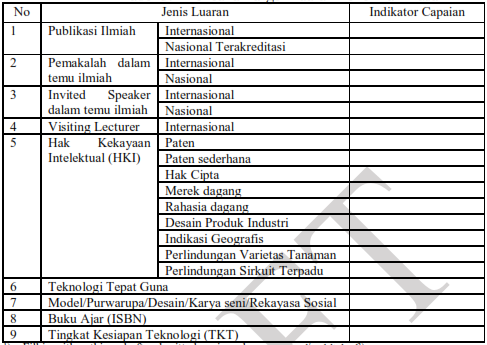 BAB 1. PENDAHULUAN
Par 1: Definisi dan Perkembangan TOPIK: Amazing
Par 2: Aplikasi dan Implementasi TOPIK: Bermanfaat dan Penting
Par 3: PROBLEM pada TOPIK: Sayangnya, …. Namun, …. Akan tetapi, …
Par 4: TUJUAN, METODE, MANFAAT: URGENT
Par 5: Tahapan, Luaran, Kontribusi, Kesesuaian Skema: Sesuai Dosen Pemula

NOTE: 
Paragraph (1, 2, 3), wajib ada referensi, minimal 2 (dua) buah
Tampilkan gambar, bila perlu
BAB 2. RENCANA INDUK PENELITIAN (RIP)
Uraikan dan ulas kesesuaian proposal riset dengan Rencana Induk Penelitian (RIP) Universitas Mercu Buana, 
Peta Jalan Penelitian. 
Bidang unggulan dan topik yang relevan dengan Peta Jalan Penelitian. 
Sinergi antar kelompok riset dibangun untuk menghasilkan inovasi yang ditargetkan. 
Kontribusi riset yang diusulkan dalam mendukung capaian Rencana strategis penelitian Perguruan Tinggi. 
Maksimum 3 halaman.
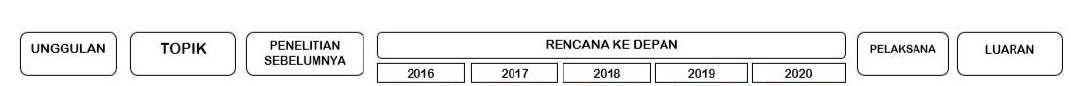 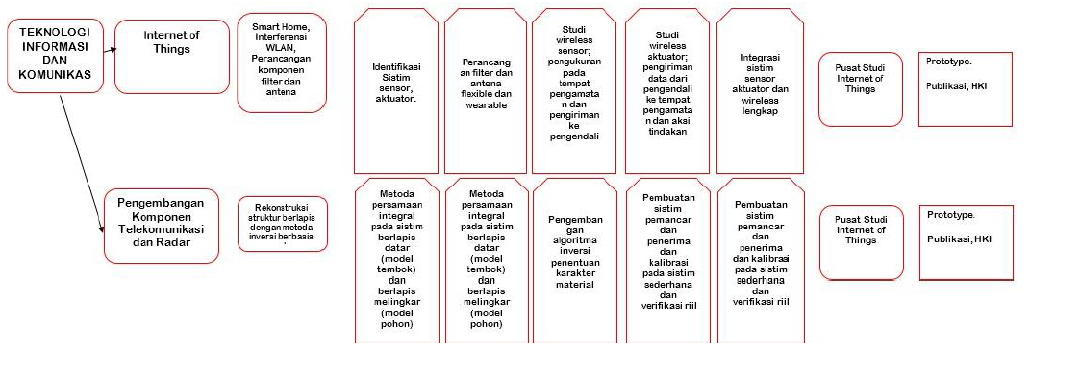 BAB 3. TINJAUAN PUSTAKA
State of the art dalam topik yang diteliti, 
Kajian riset terdahulu yang up to date dan relevan dengan tema riset yang diusulkan, 
Referensi diutamakan bersumber dari jurnal ilmiah sekurangnya meliputi 70% dari keseluruhan referensi, 
Roadmap (peta jalan) periset yang mengacu pada kepakaran peneliti, pada roadmap disebutkan penelitian yang relevan 
Studi pendahuluan yang telah dilaksanakan dan hasil yang sudah dicapai oleh pengusul.
BAB 3. TINJAUAN PUSTAKA
Par 1: Definisi dan Perkembangan TOPIK: Amazing
Par 2: Aplikasi dan Implementasi TOPIK: Banyak dan Penting (Adriansyah, 2018).
Par 3: PREVIOUS WORK: PROBLEM Sayangnya, …. Beberapa penelitian telah dilakukan untuk menyelesaikan masalah tersebut. Adriansyah (2017) merancang ….. Andi (2019) mencoba …. TAMPILKAN GAMBAR STATE OF THE ART PENELITIAN


Sumber pustaka/referensi primer yang relevan dan dengan mengutamakan hasil penelitian pada jurnal ilmiah dan/atau paten yang terkini. Disarankan penggunaan sumber pustaka 10 tahun terakhir.
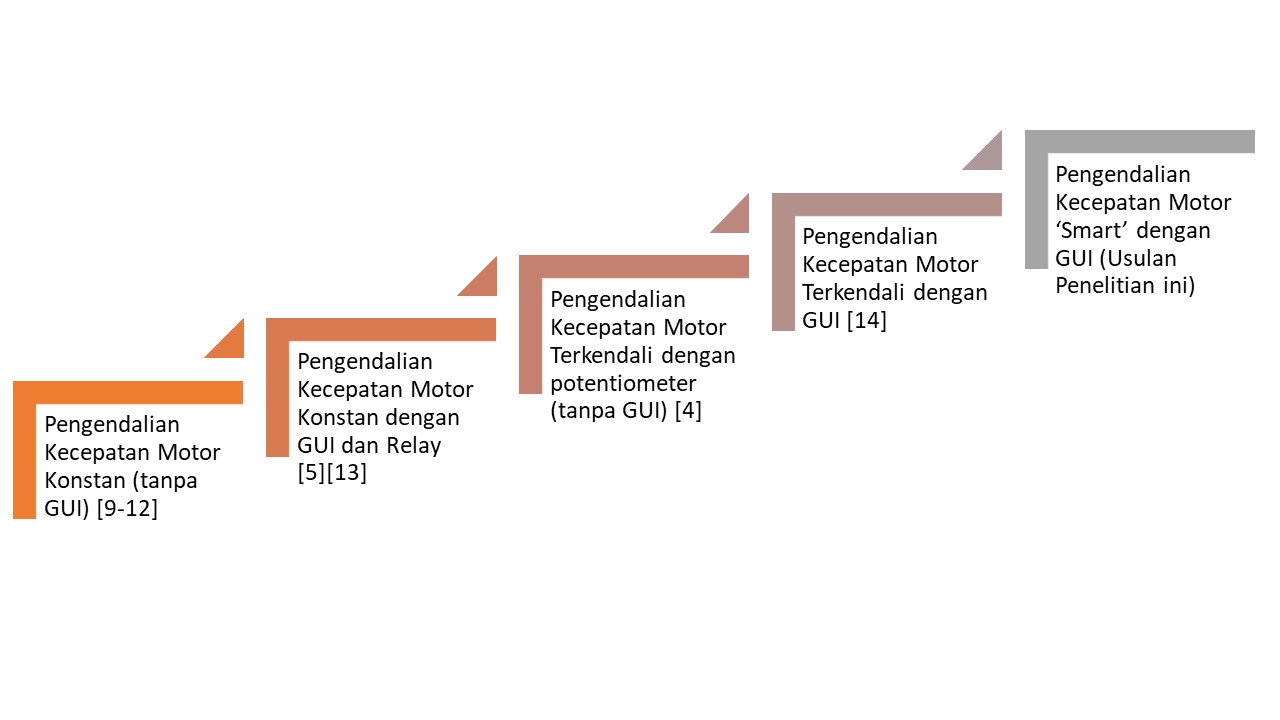 BAB 4. METODE RISET
Cara mencapai tujuan penelitian. 
Bagan alir Riset yang menggambarkan apa yang sudah dilaksanakan dan dicapai sebelumnya sesuai peta jalan. 
Capaian peneliti yang dapat dijadikan sebagai referensi untuk melanjutkan kegiatan Riset yang akan diusulkan dan yang akan dikerjakan selama periode Riset. 
Tahapan Riset yang jelas, luaran, indikator capaian yang terukur di setiap tahapan.
BAB 4. METODE RISET
METODE; Prinsip METODE, Hipotesa, dll. TAMPILKAN GAMBAR METODE PENELITIAN
ROAD MAP: Jelaskan! TAMPILKAN GAMBAR ROAD MAP PENELITIAN


Sumber pustaka/referensi primer yang relevan dan dengan mengutamakan hasil penelitian pada jurnal ilmiah dan/atau paten yang terkini. Disarankan penggunaan sumber pustaka 10 tahun terakhir.
BAB 4. METODE RISET
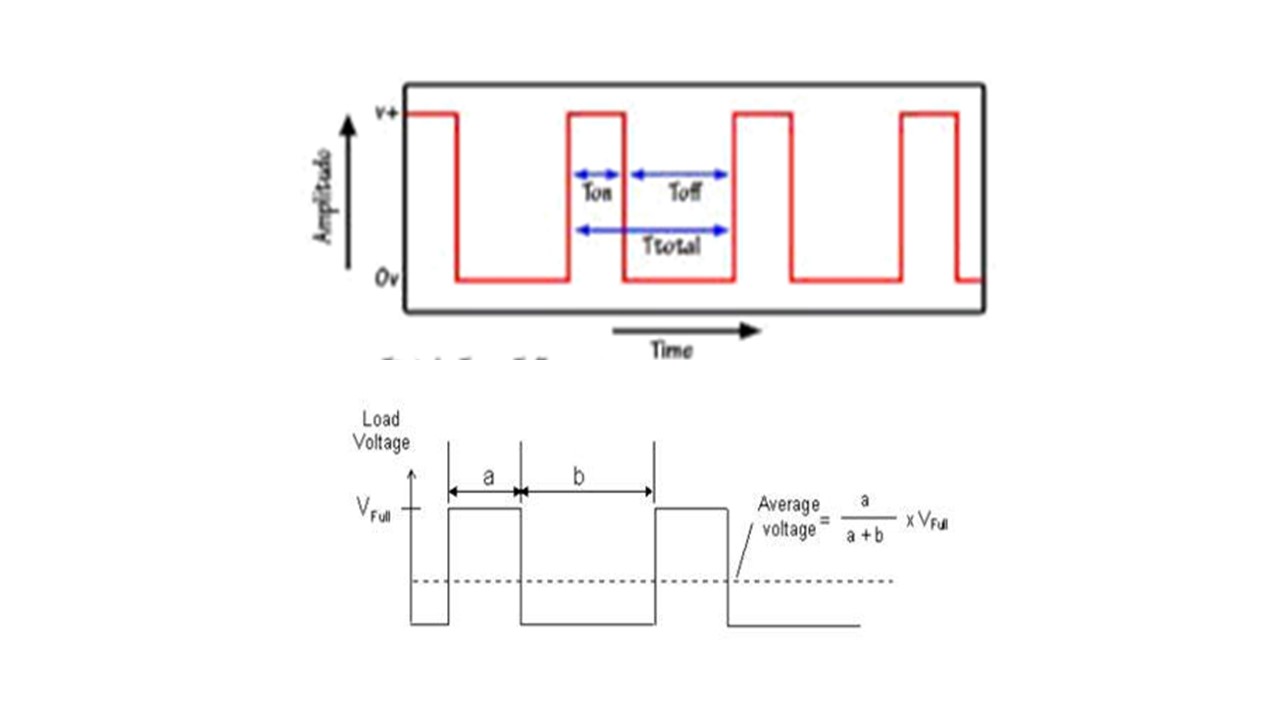 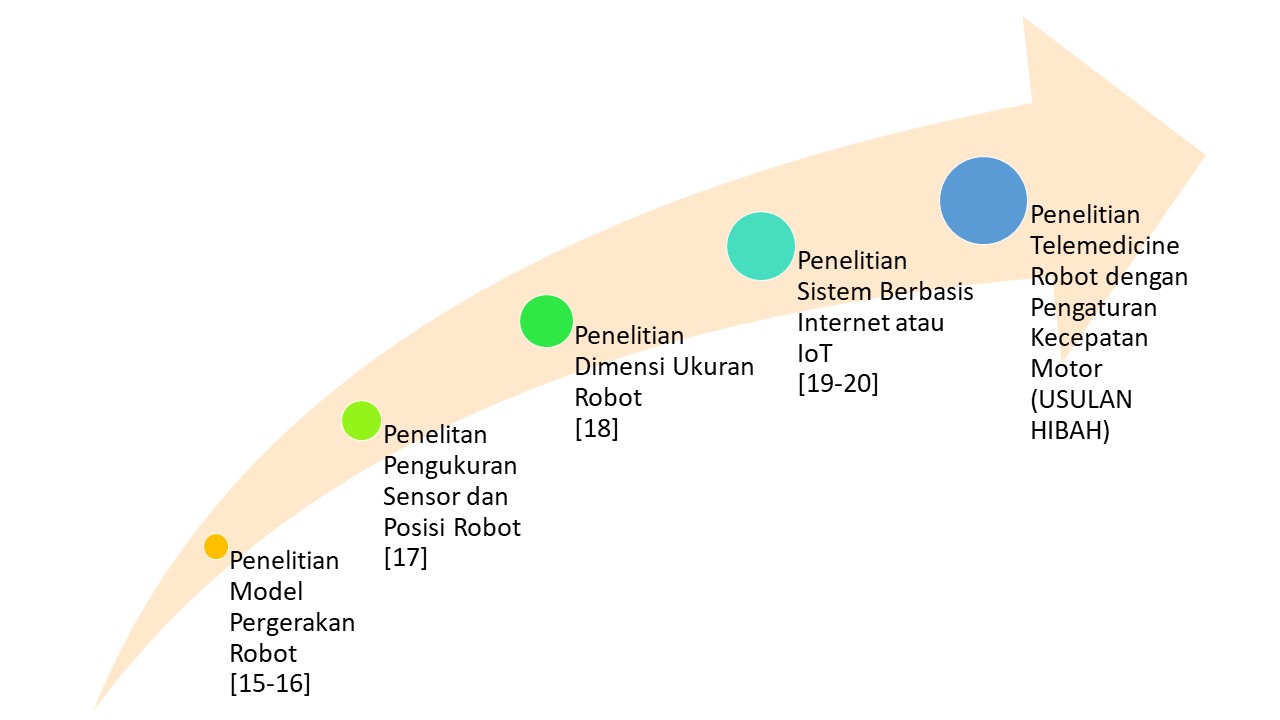 BAB 4. METODE RISET – ROAD MAP
BAB 4. METODE RISET – ROAD MAP
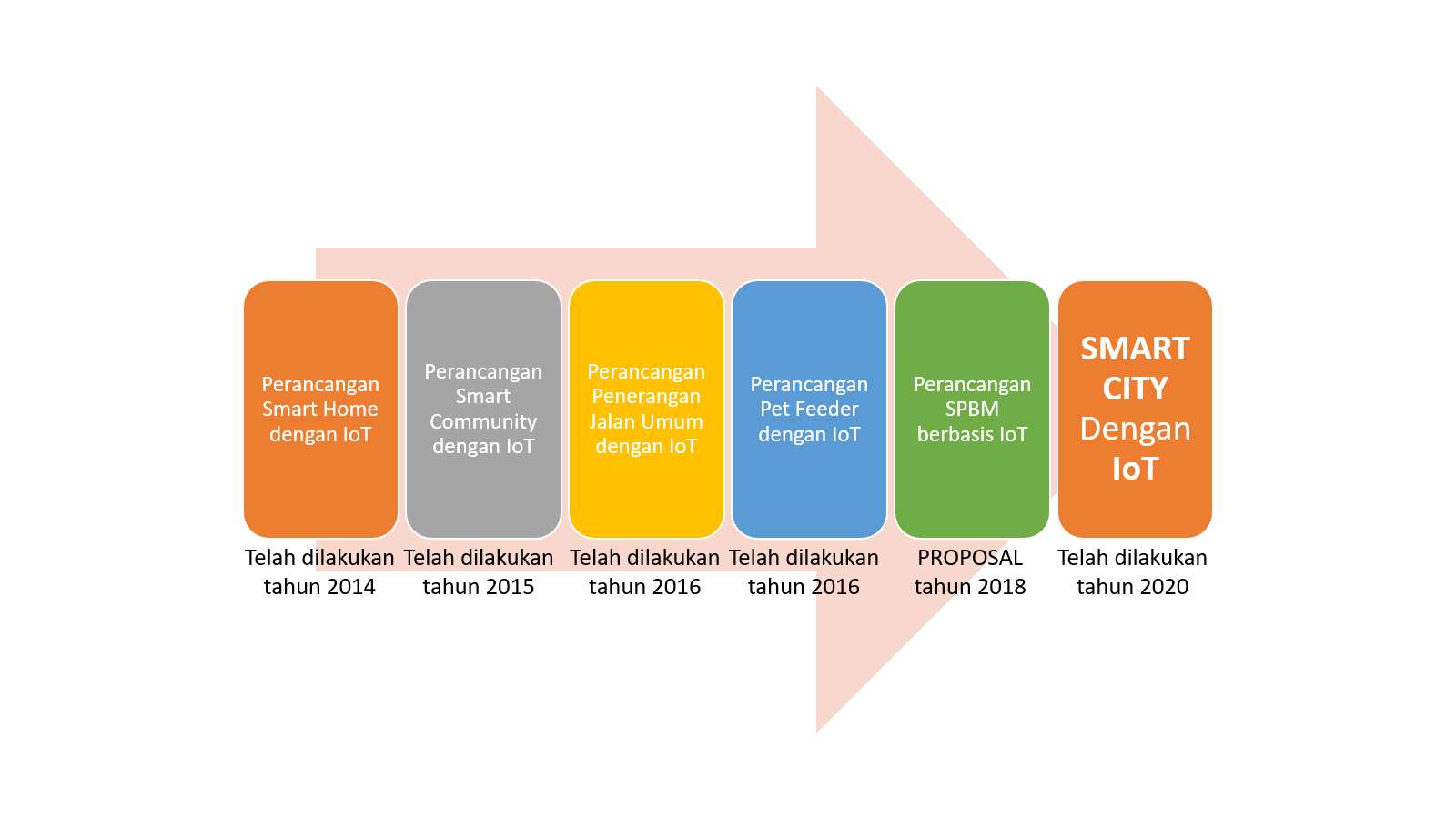 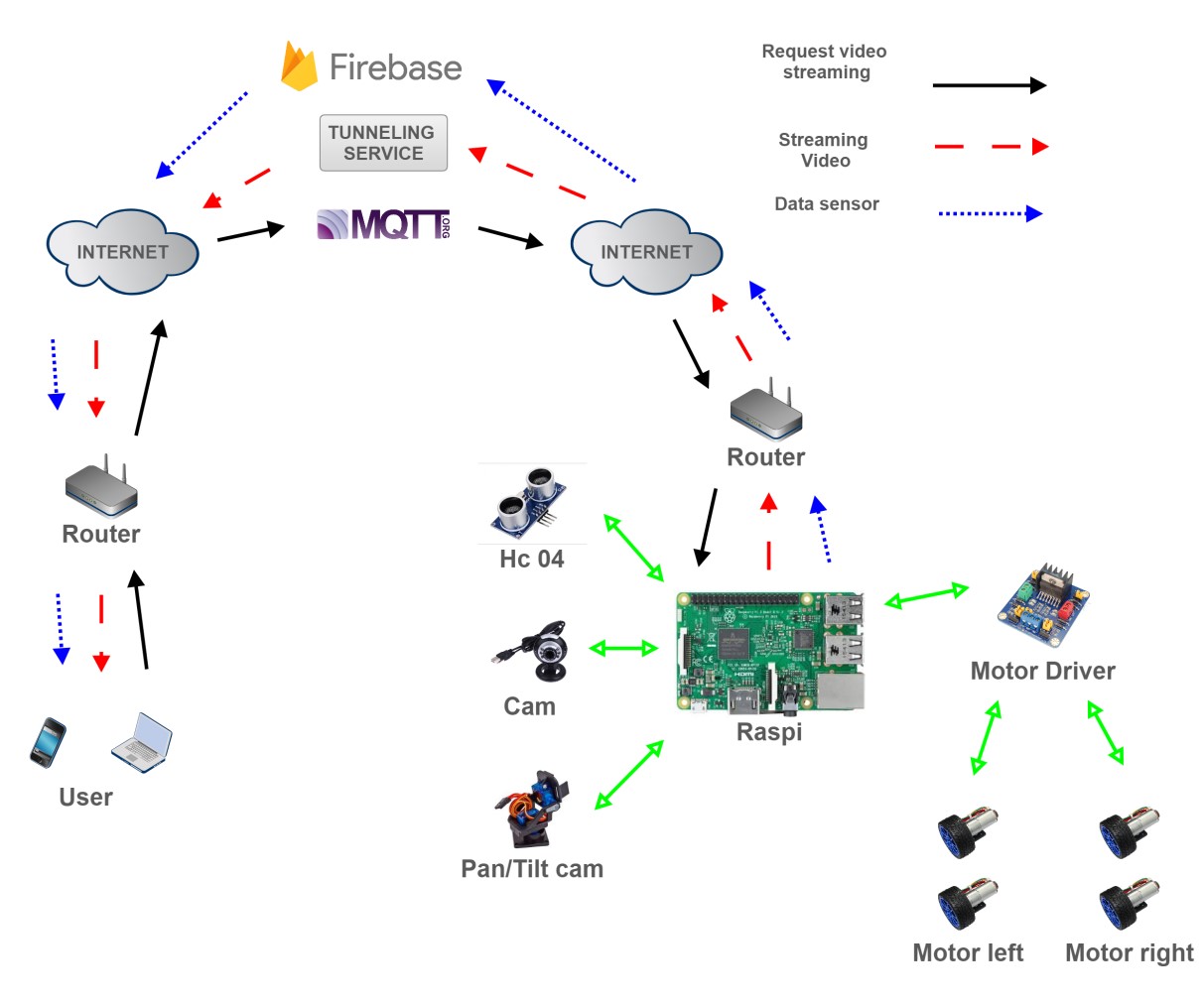 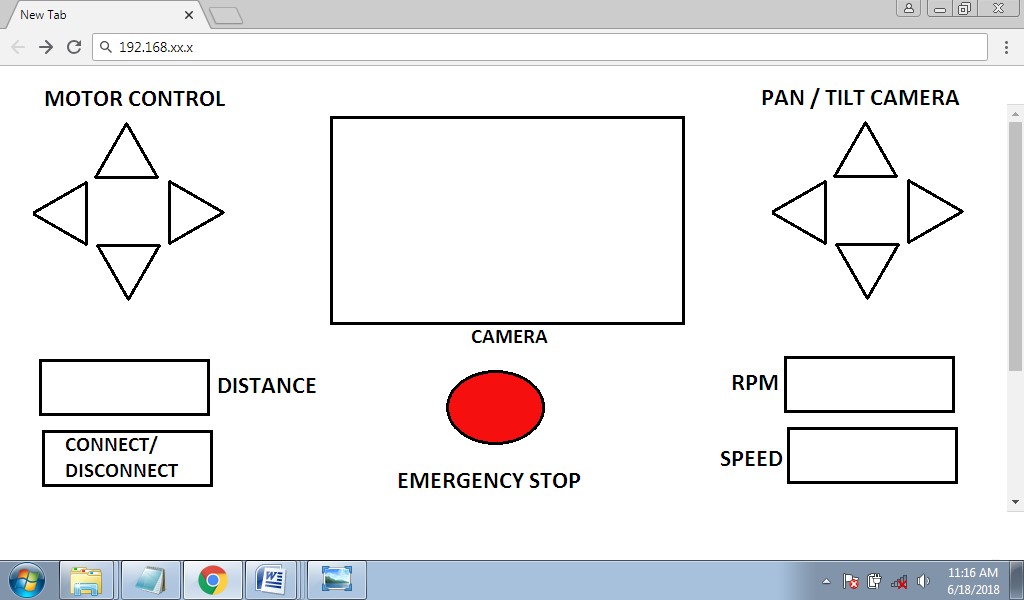 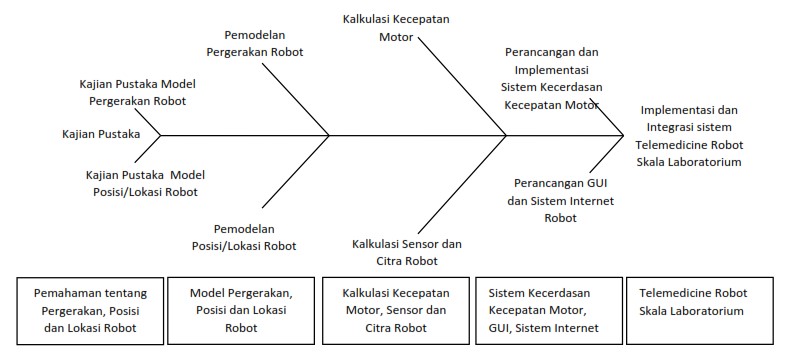 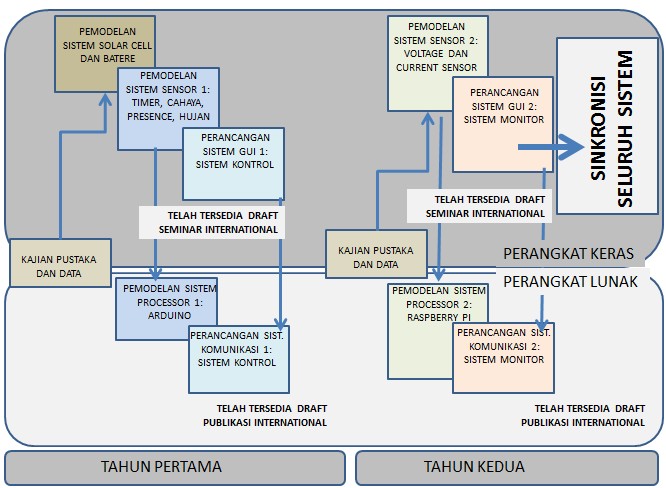 BAB 5. RENCANA PELAKSANAAN KERJASAMA PENELITIAN
Uraikan pertimbangan dalam menentukan mitra, sebagaimana rencana pelaksanaan kerjasama penelitian yang diusulkan, serta hak dan tanggung jawab pihak UMB dan MITRA. Jelaskan rencana penelitian selanjutnya di UMB setelah kerjasama penelitian ini selesai berupa peta jalan.
BAB 6. JADWAL RISET
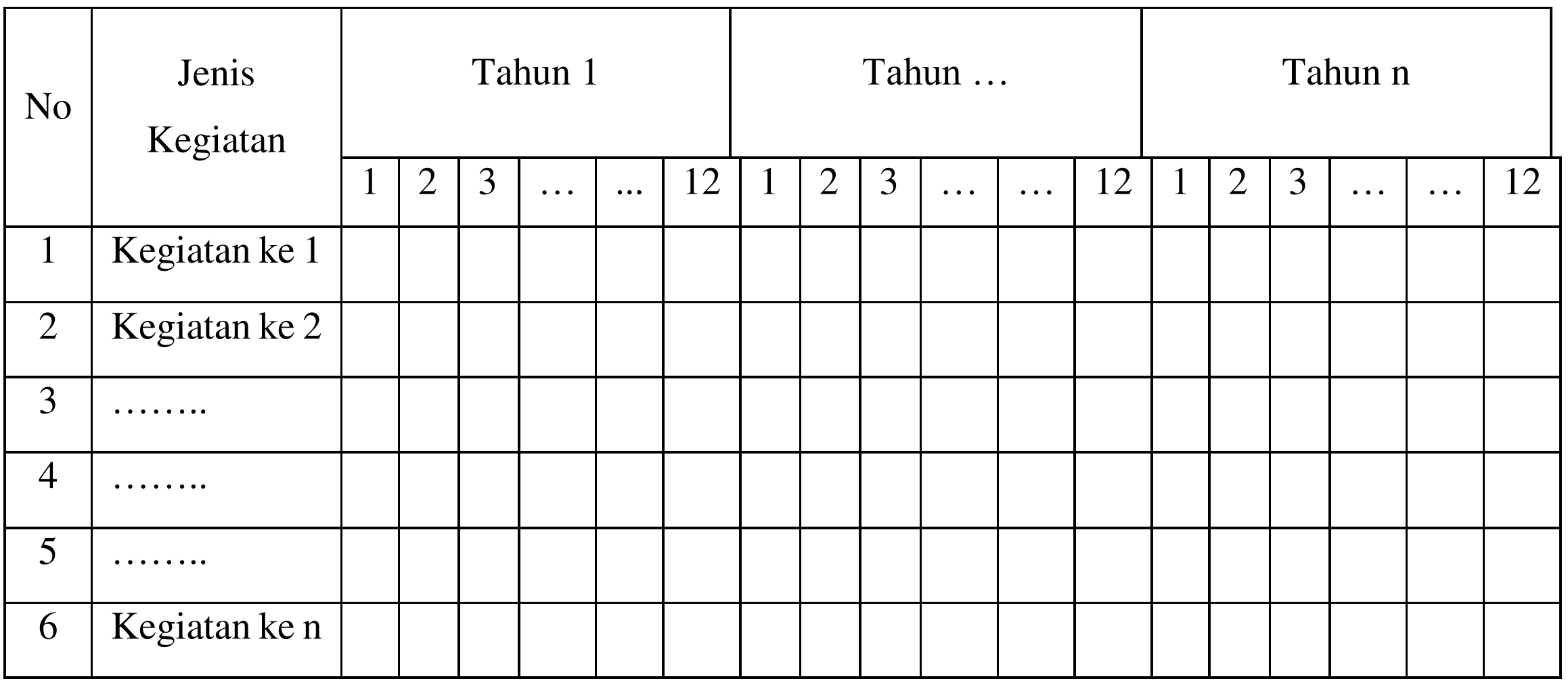 DAFTAR PUSTAKA
Format APA, 
Sesuai dengan urutan abjad nama pengarang, 
Hanya pustaka yang dikutip dalam usulan Riset yang dicantumkan di dalam daftar pustaka, dan sebaliknya
LAMPIRAN-LAMPIRAN
Lampiran 1. Dukungan sarana dan prasarana Riset. 
Lampiran 2. Susunan organisasi tim peneliti dan pembagian tugas 
Lampiran 3. Biodata ketua dan anggota
Lampiran 4. Surat pernyataan ketua peneliti
Lampiran 5. Surat pernyataan Luaran Riset
Lampiran 6. Lembar revisi seminar usulan
TERIMA KASIH
Journal Searching
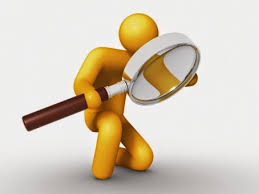 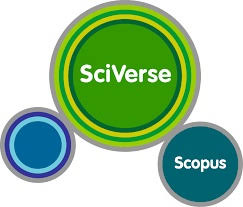 https://www.scopus.com
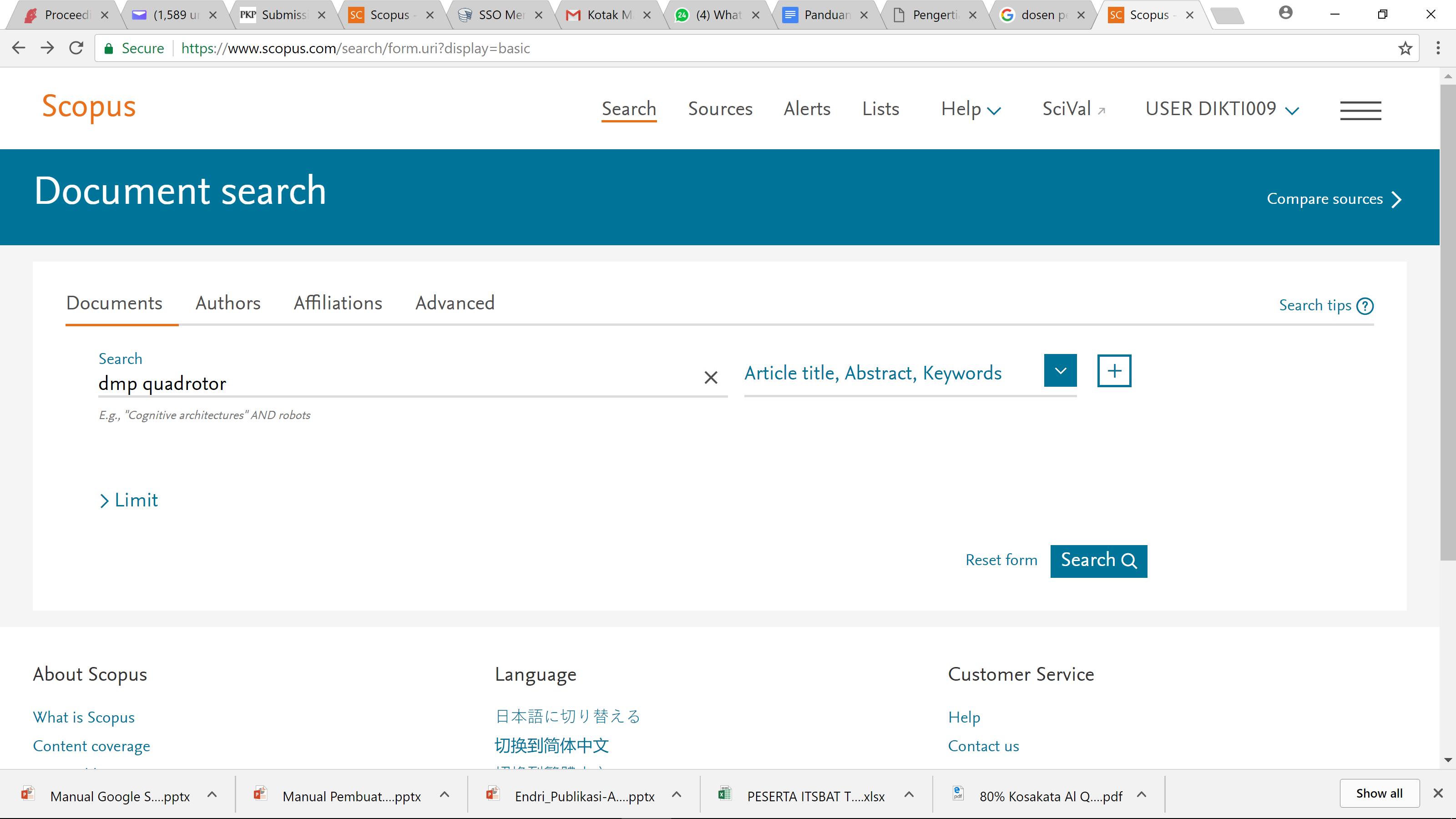 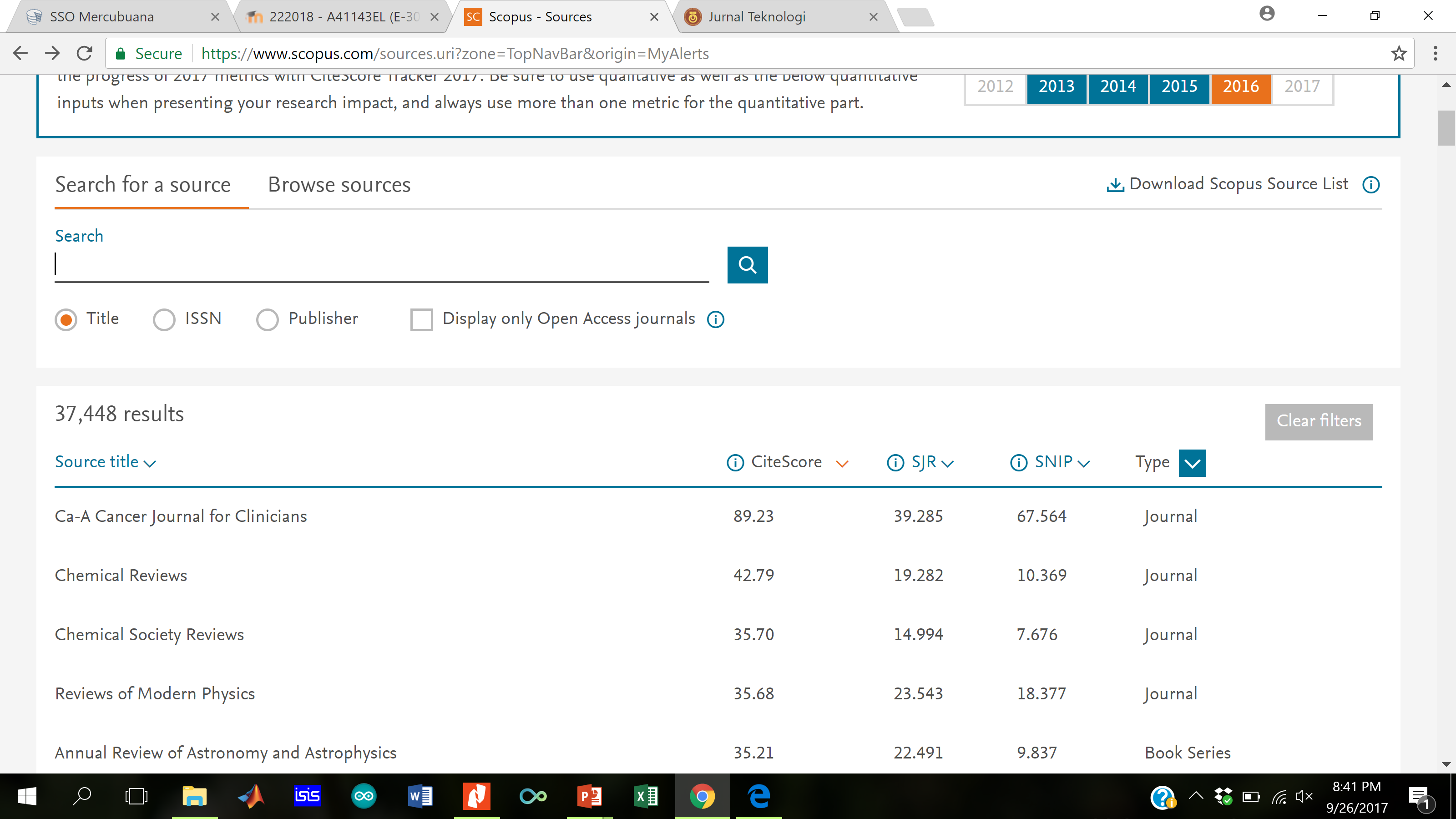 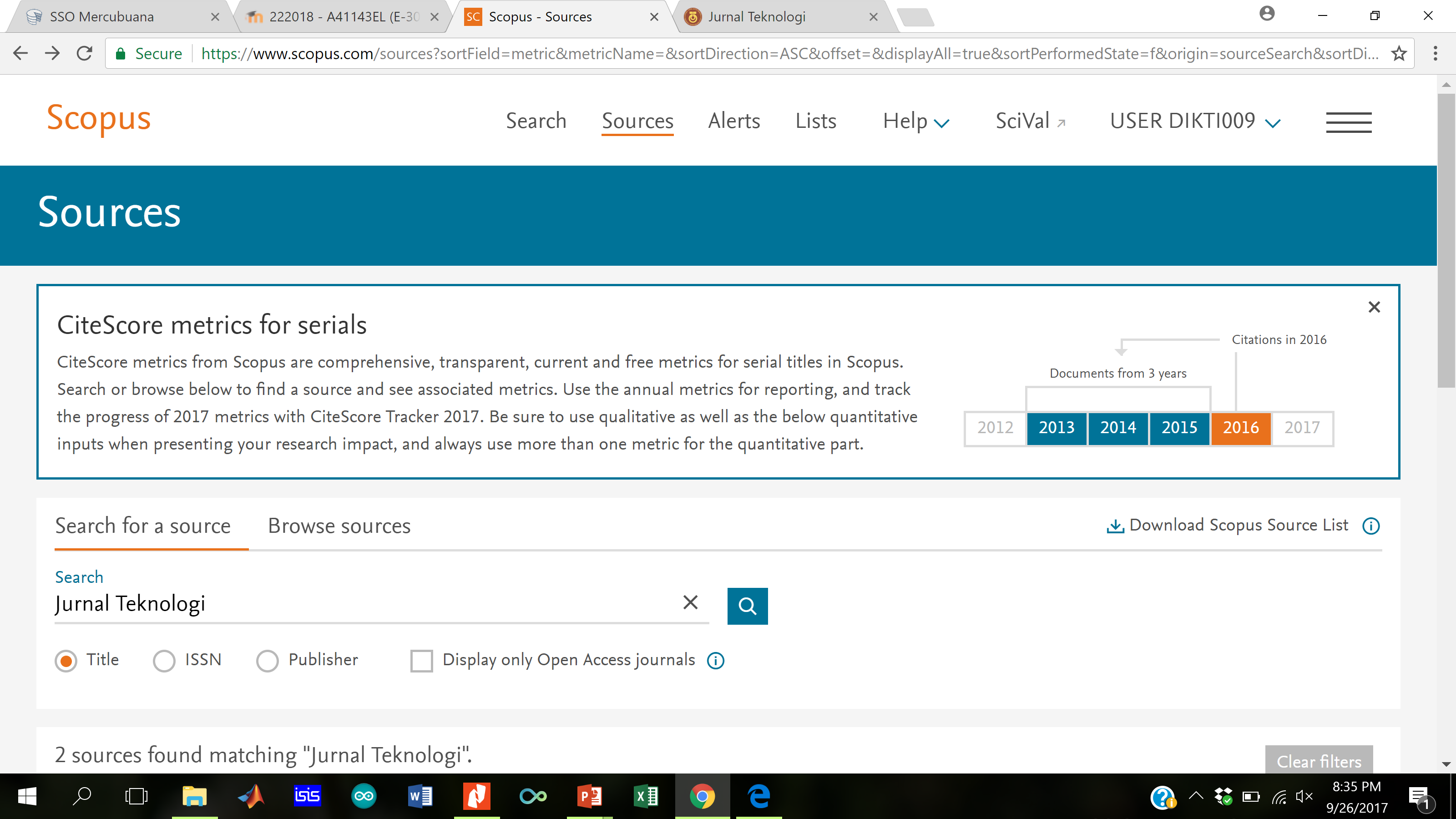 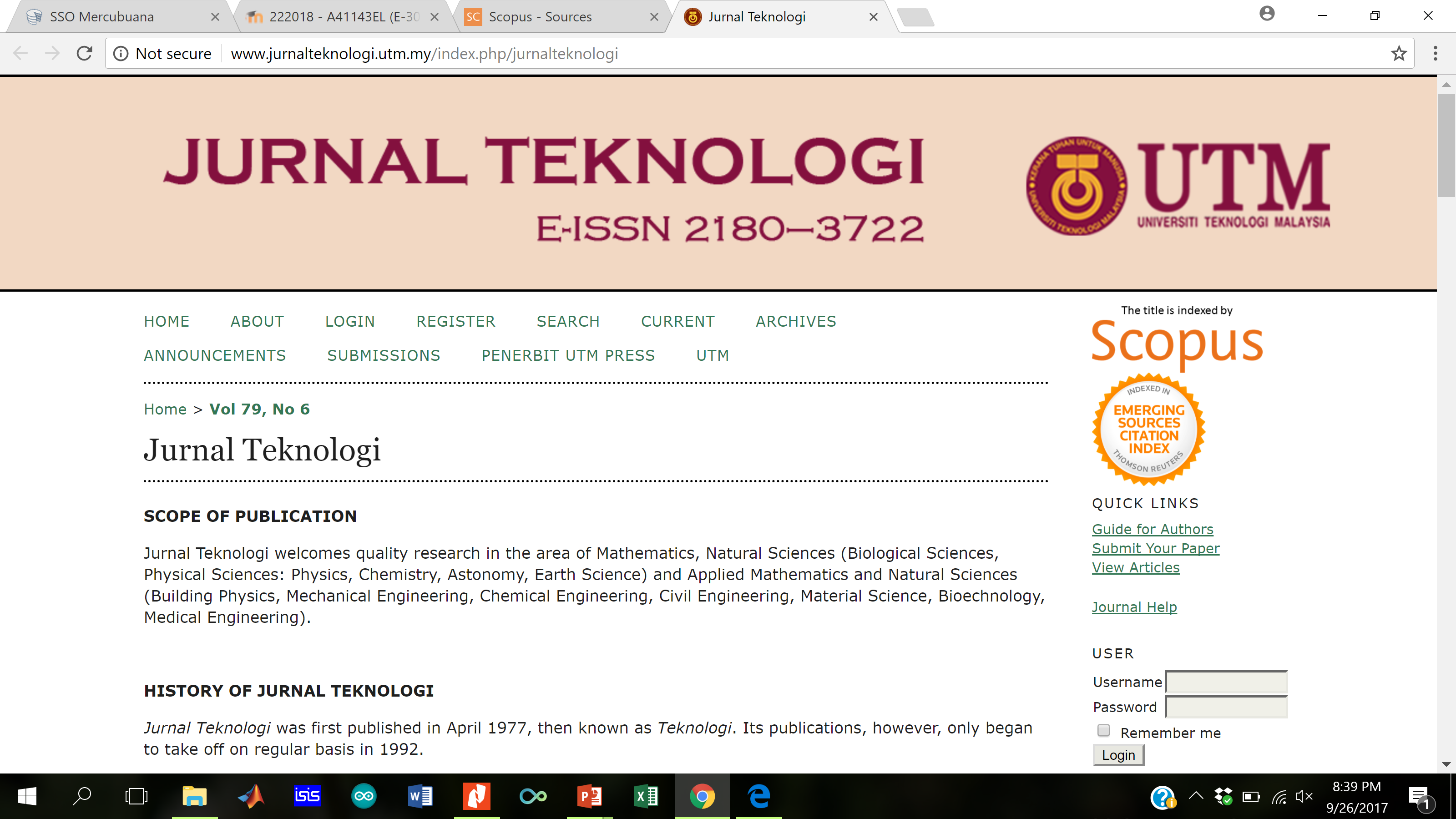 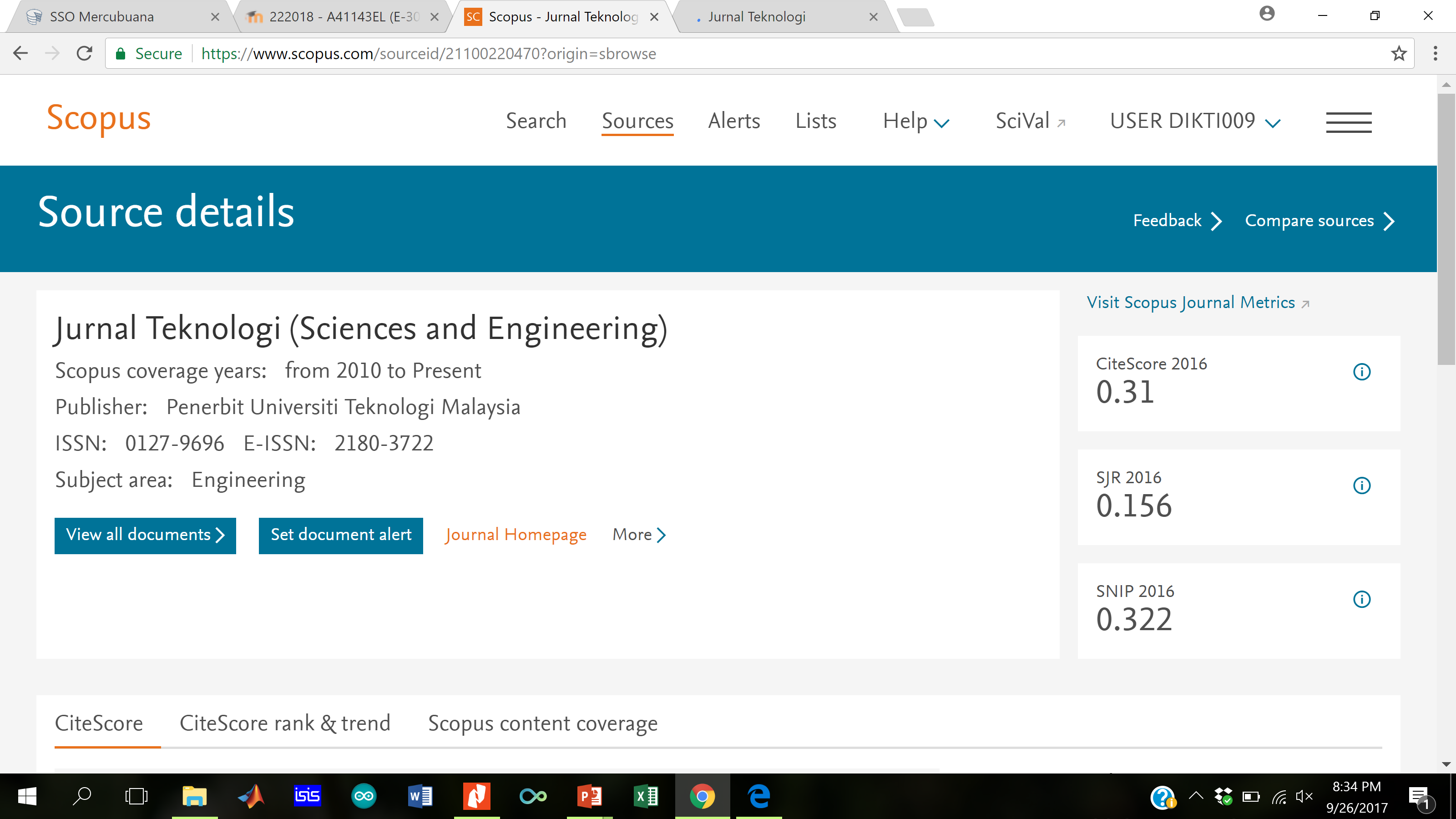 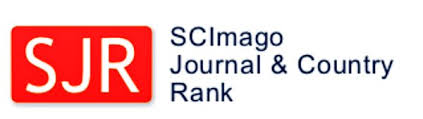 scimagojr.com
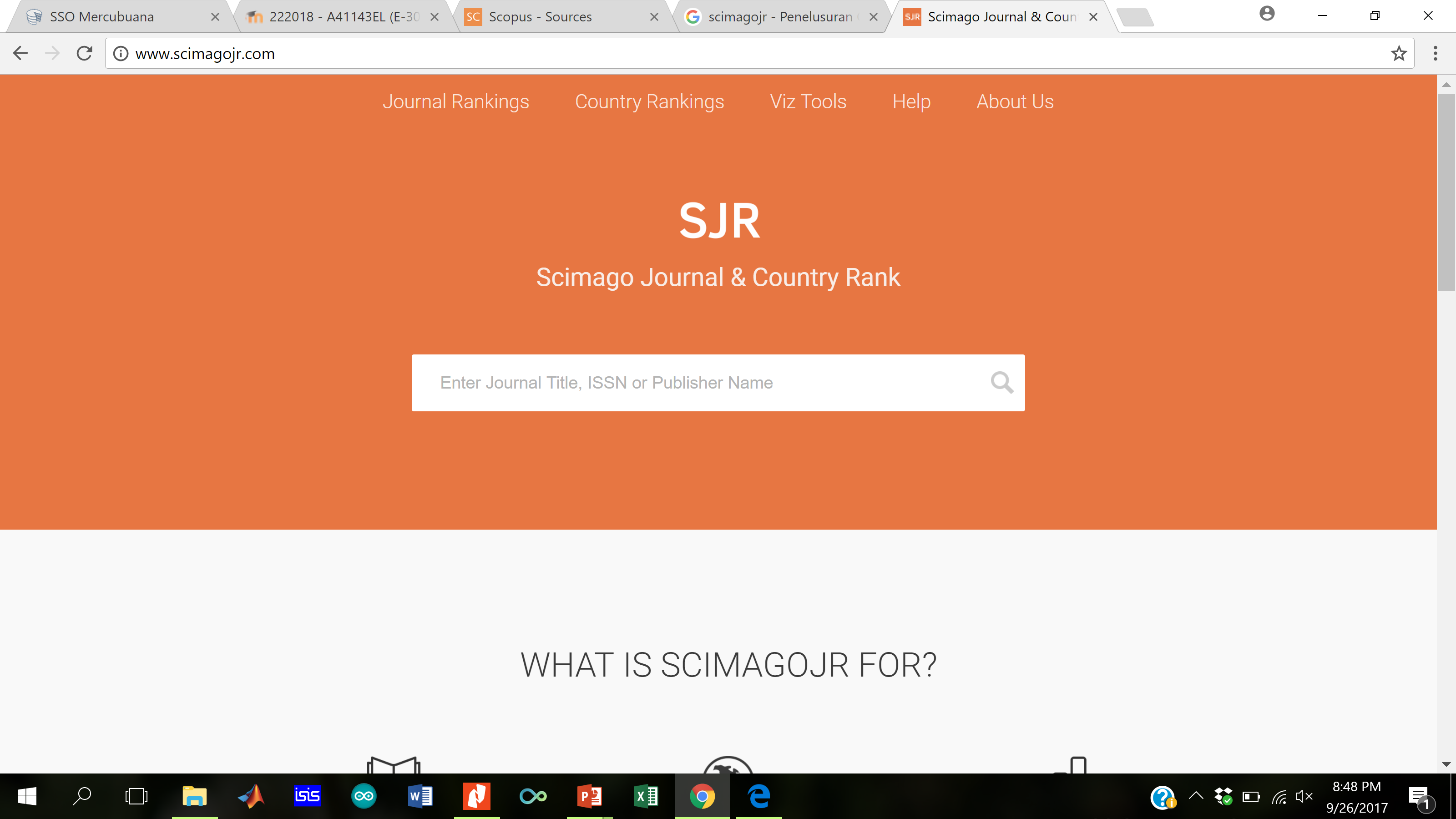 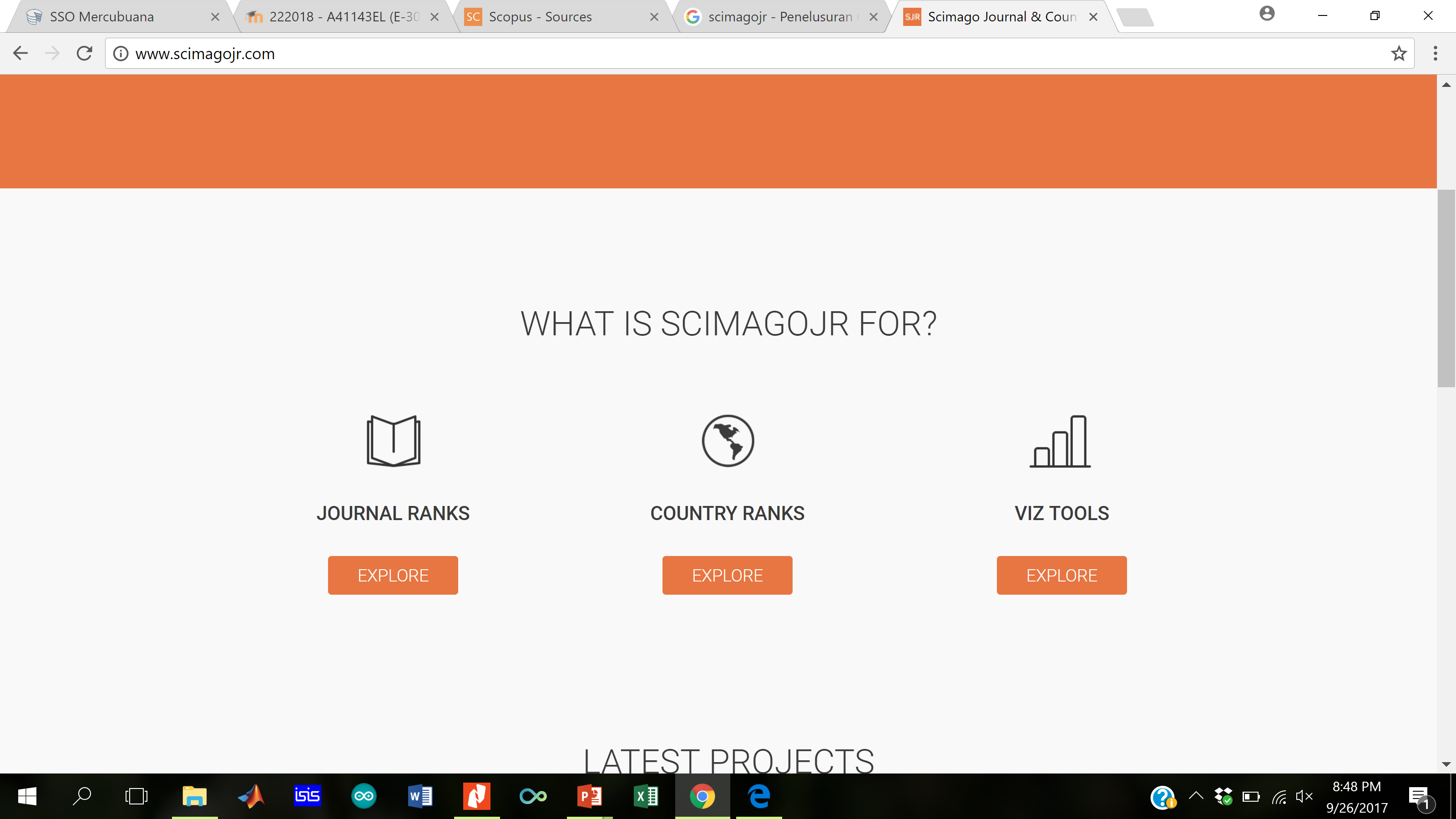 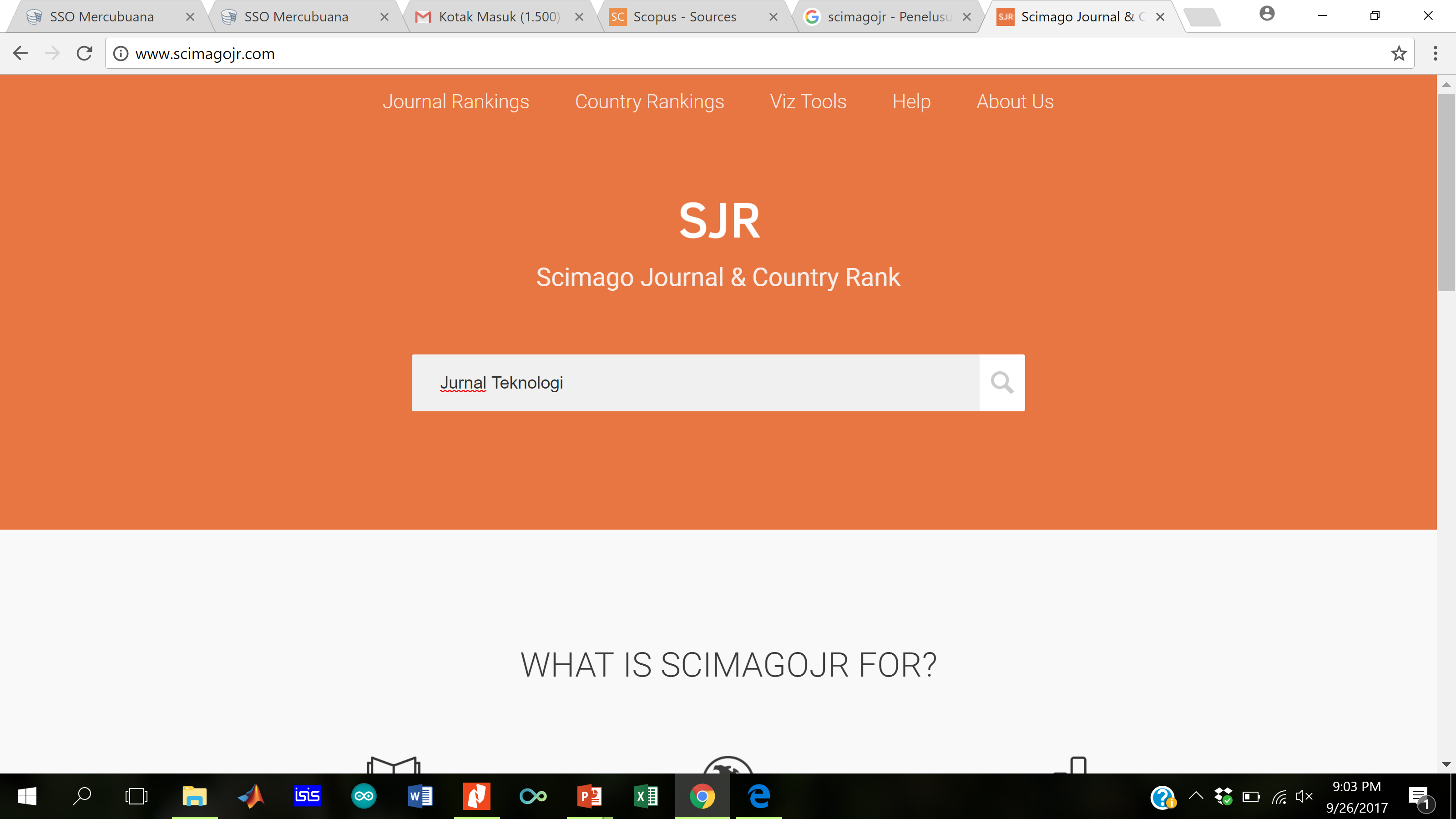 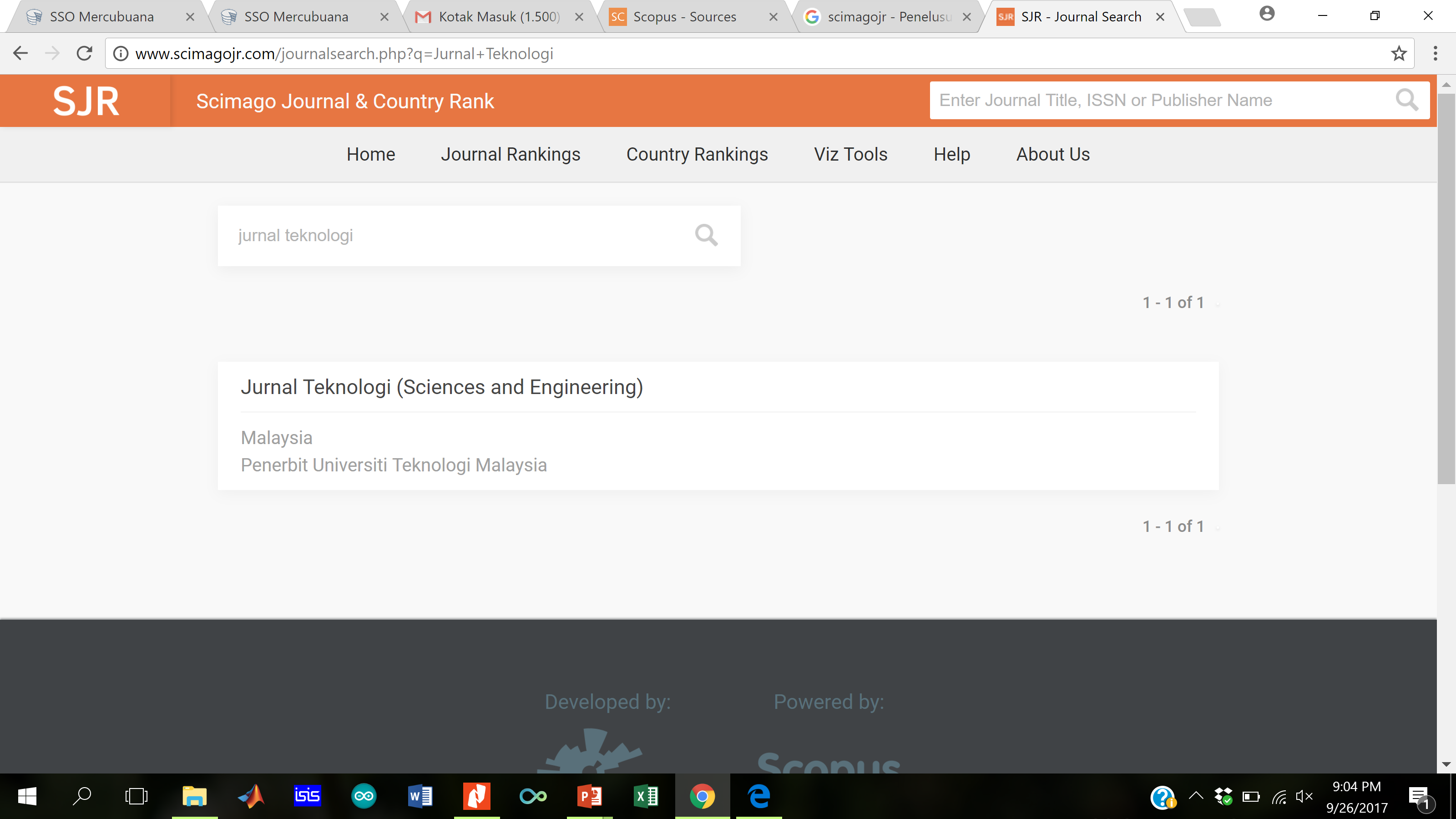 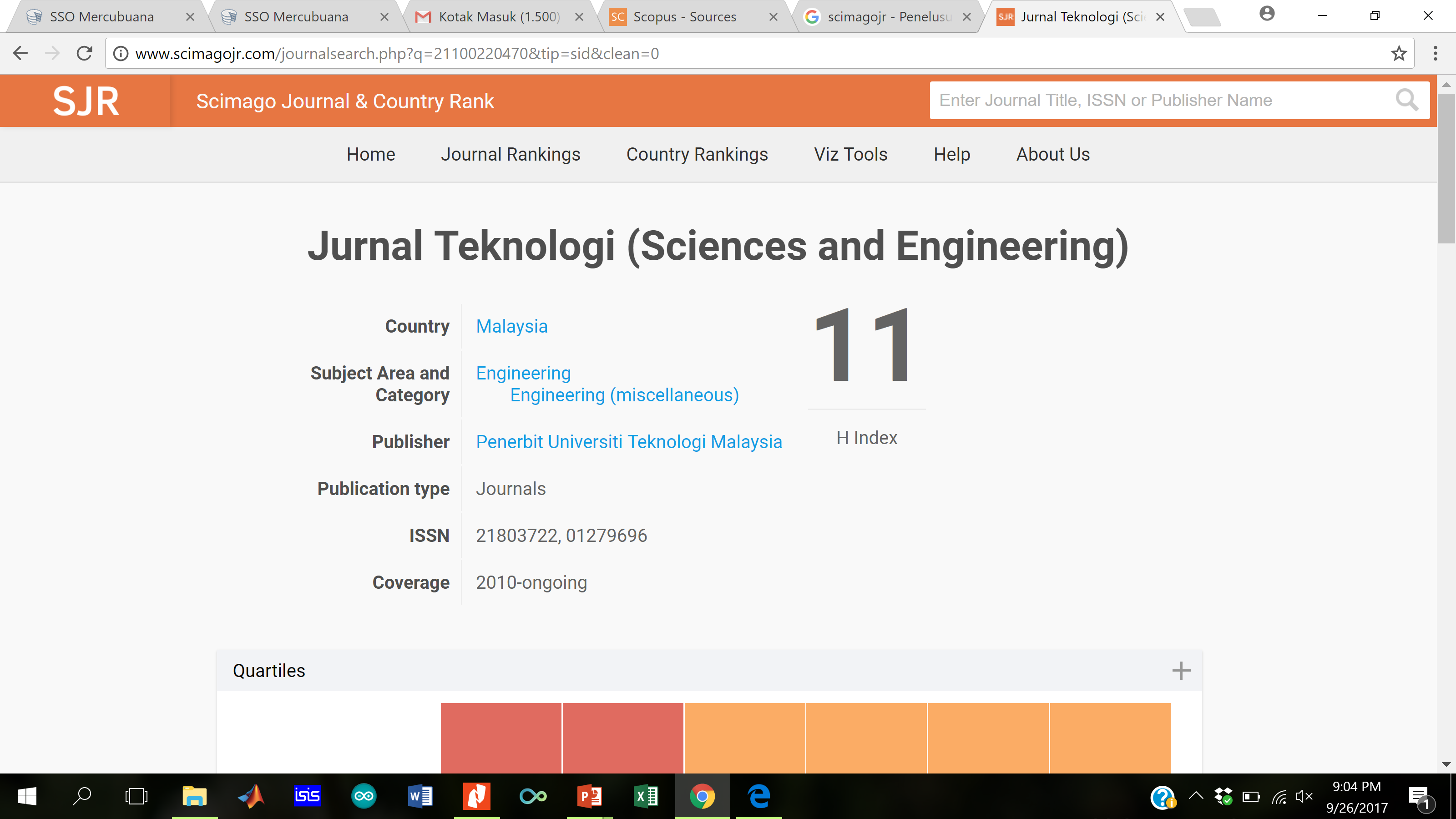 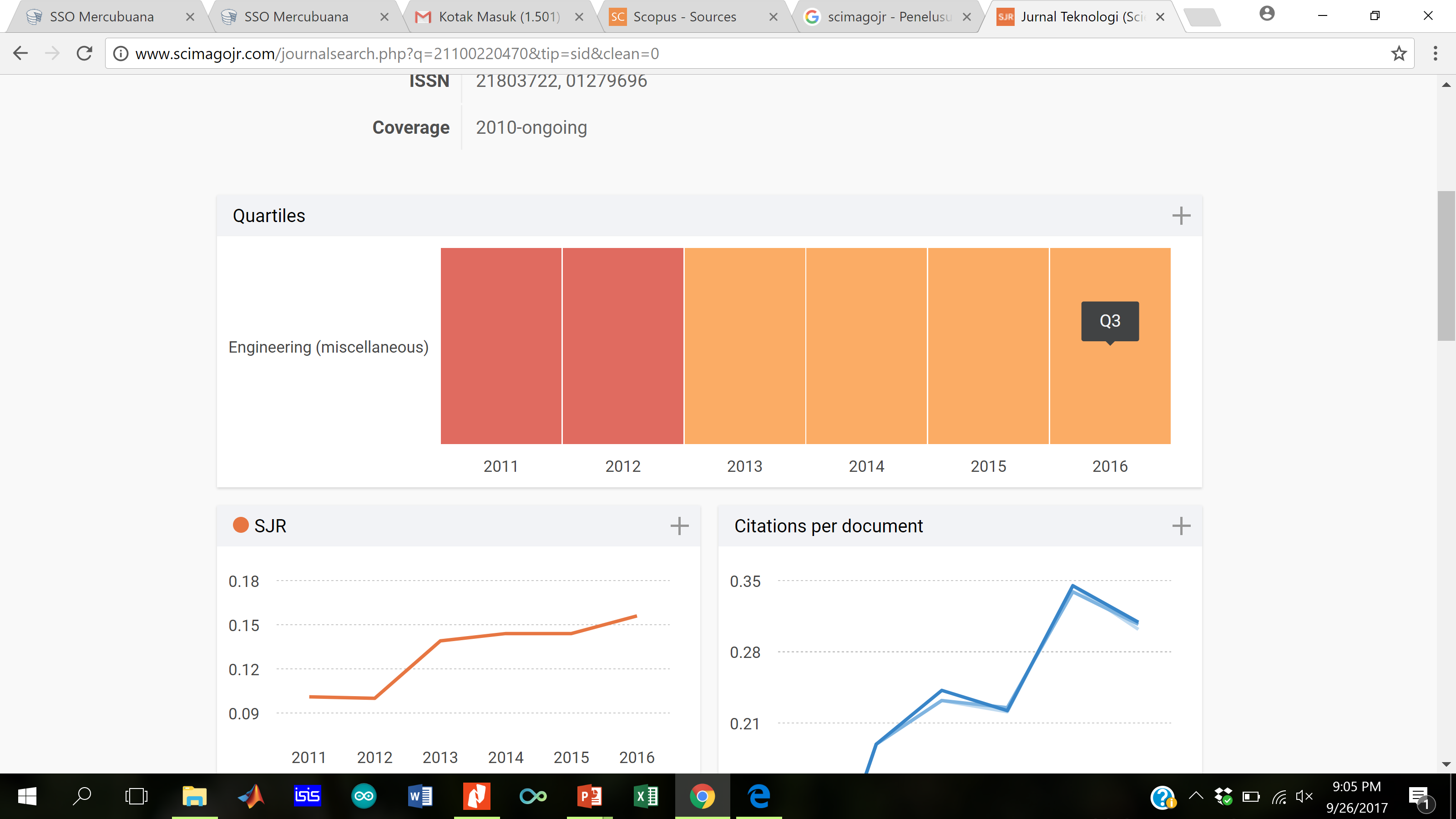 So ….
Cek di Scopus dan Scimago* atau SINTA
Masuk ke Web
Lihat: EDITOR
Lihat: AIM AND SCOPE
Lihat: GUIDE FOR AUTHOR
Register dan Login
Download Template
Download Sample
http://sinta.ristekdikti.go.id/journals
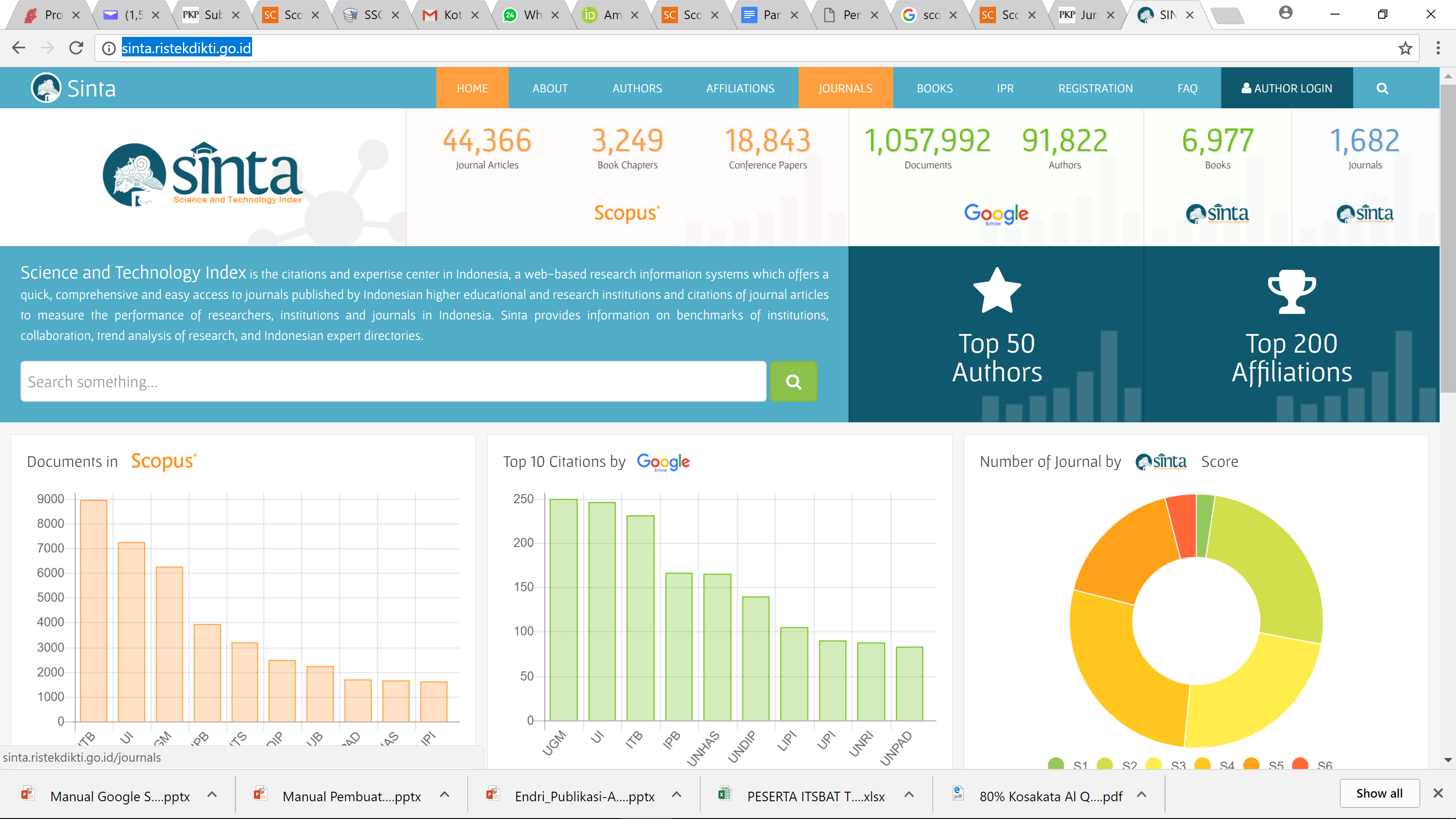 SINTA : S2
SINTA : S3
1 Jurnal Komunikasi Ikatan Sarjana Komunikasi Indonesia (JKISKI) 
http://jurnal-iski.or.id/index.php/jkiski/index
https://ojs.uajy.ac.id/index.php/jik
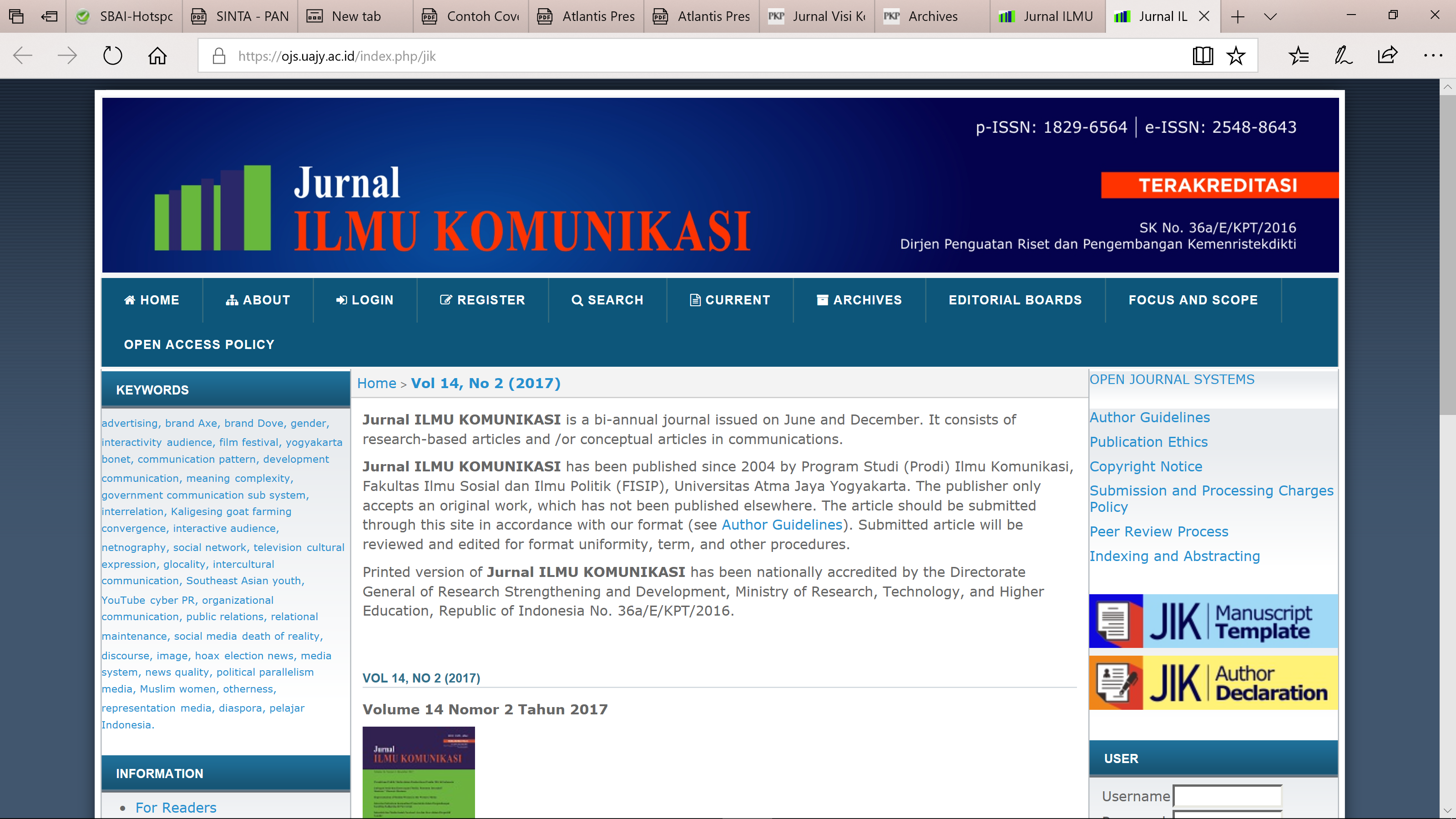 http://publikasi.mercubuana.ac.id/index.php/viskom
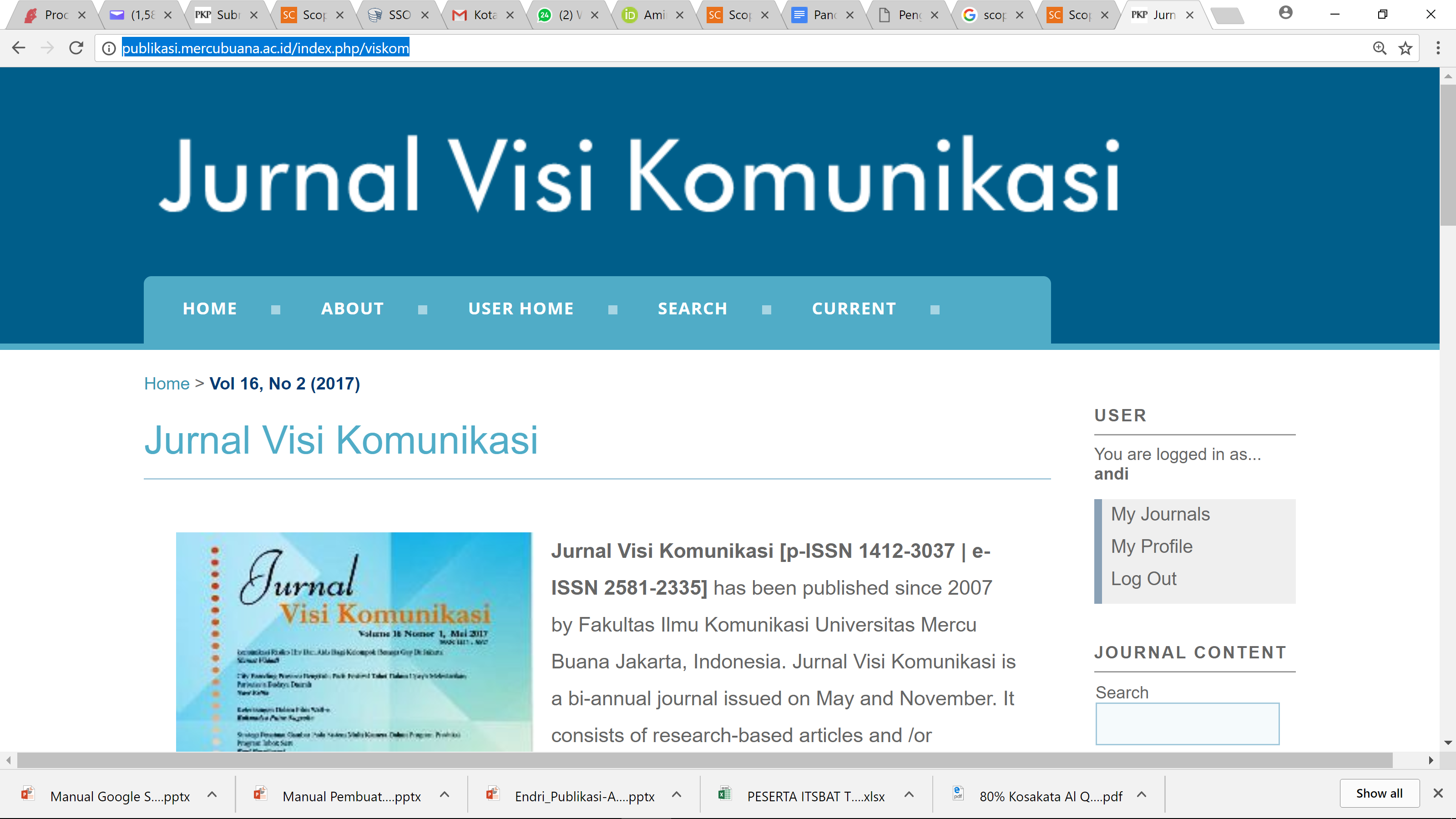 Journal Collecting
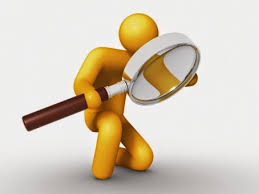 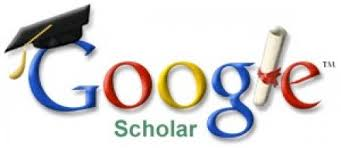 Google Scholar
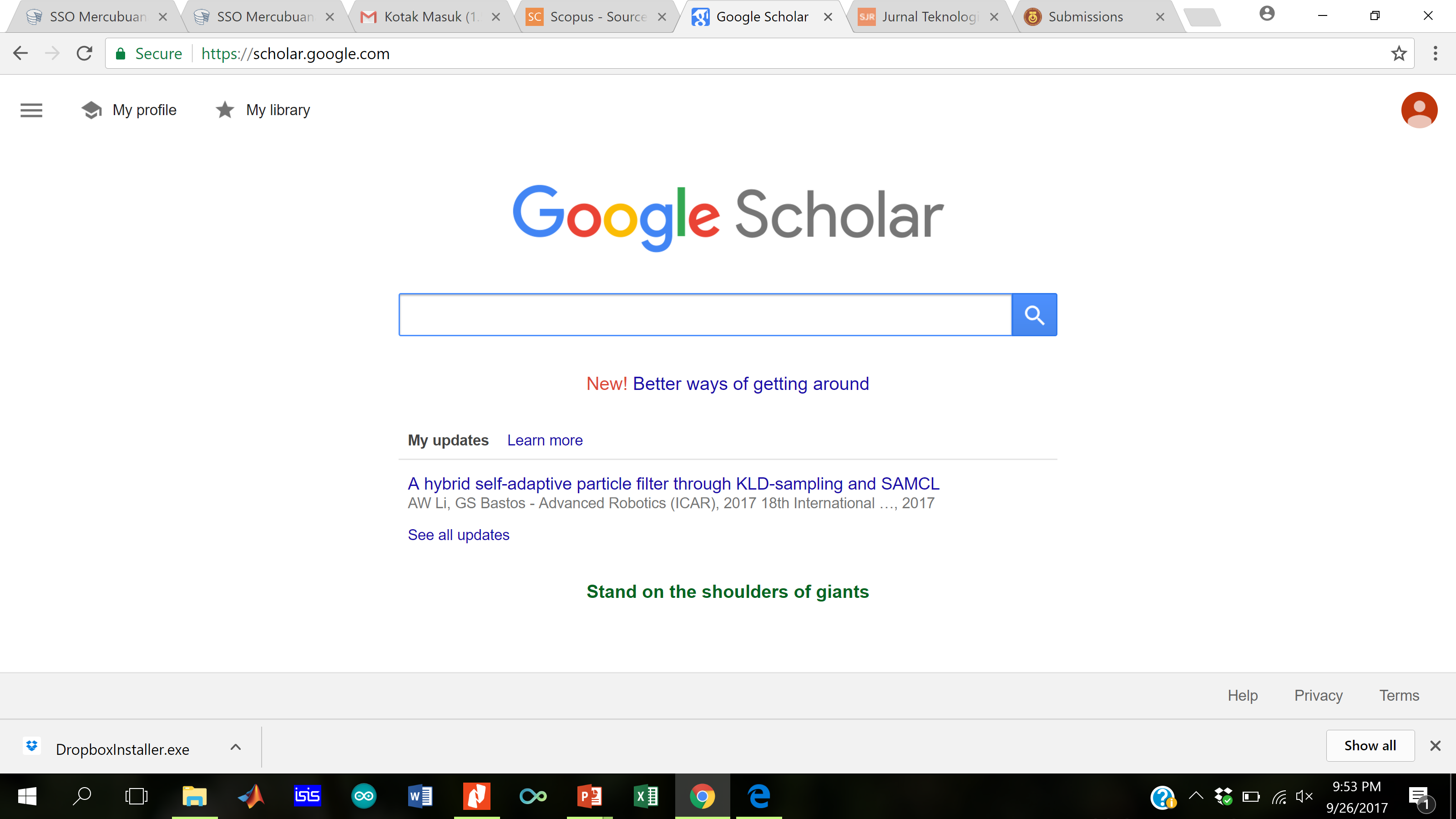 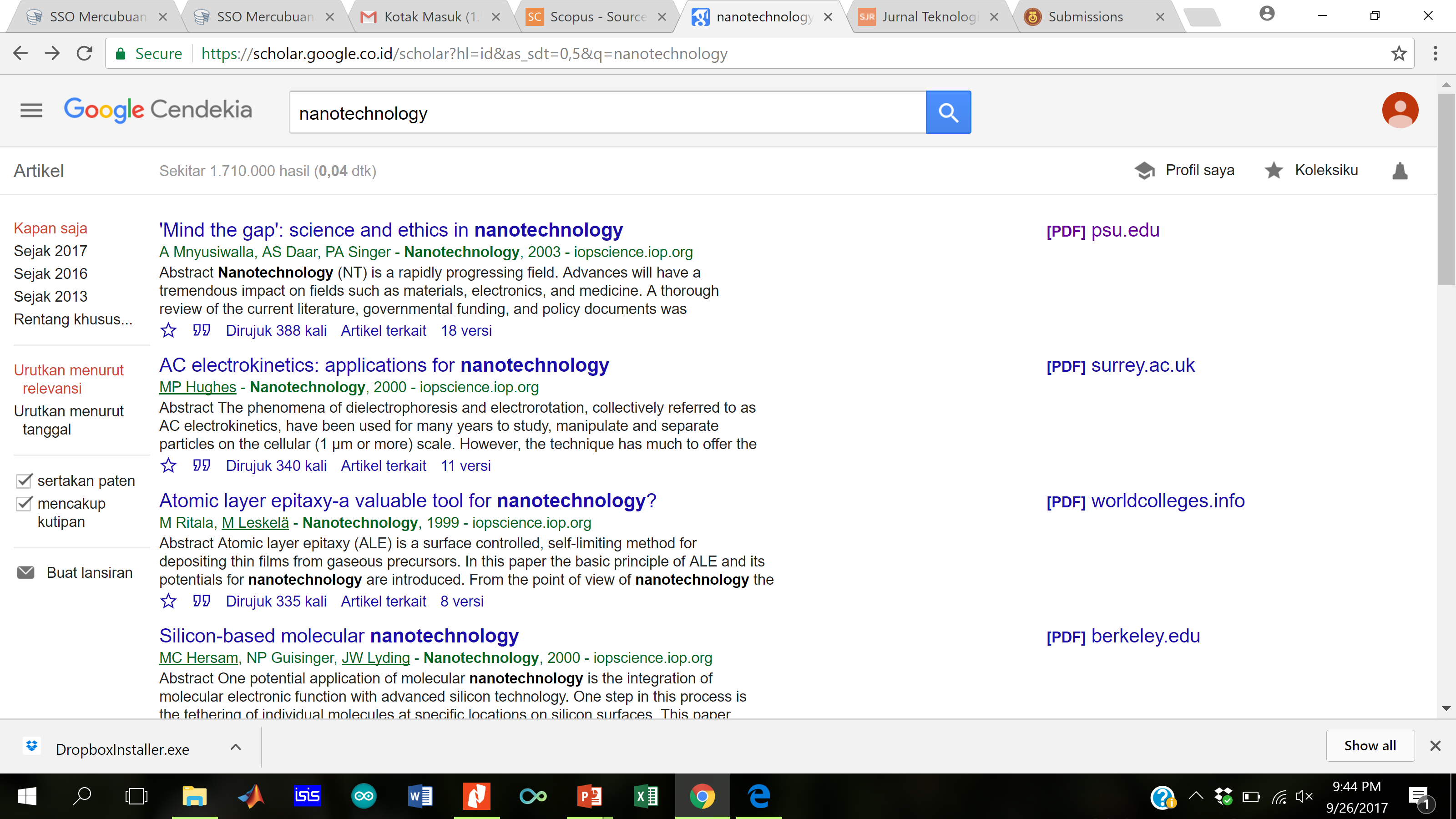 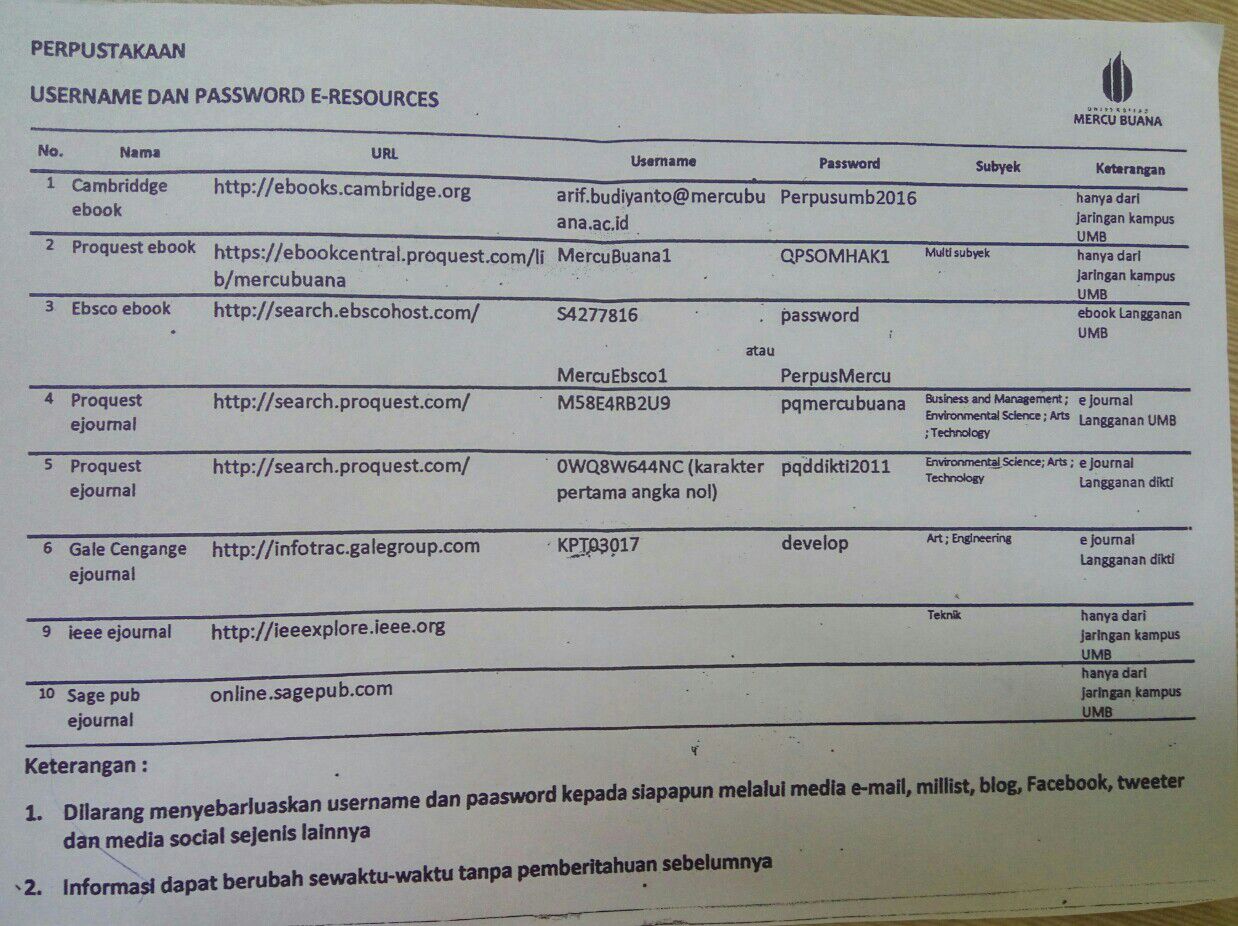 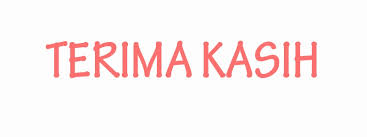